УО «ГОРОДОКСКИЙ ГОСУДАРСТВЕННЫЙ АГРАРНО-ТЕХНИЧЕСКИЙ КОЛЛЕДЖ»
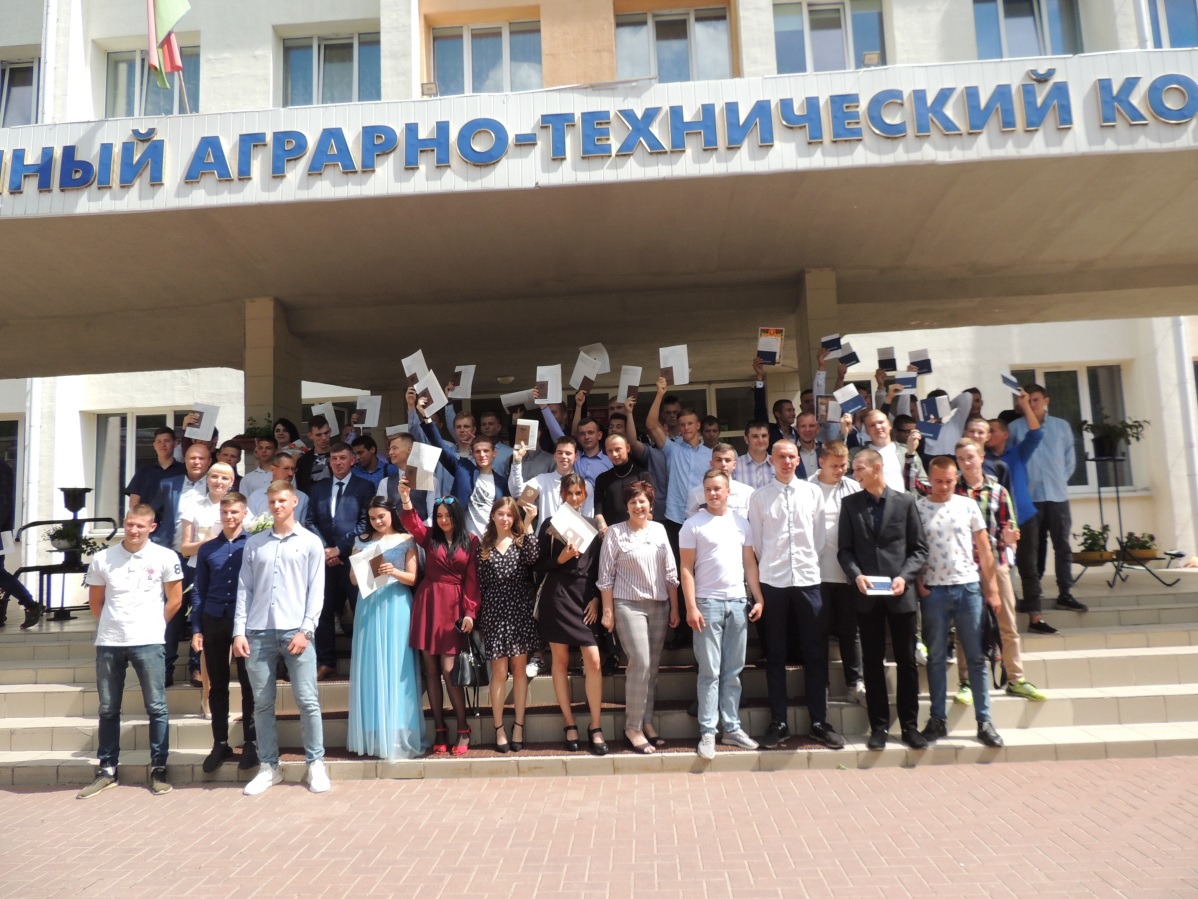 МОЛОДЕЖНАЯ ПОЛИТИКА
 И   ВОСПИТАТЕЛЬНАЯ РАБОТА В КОЛЛЕДЖЕ
МОЛОДЁЖЬ
Это социально-демографическая группа, выделяемая на основе возрастных параметров, особенностей социального положения и психологических свойств.

В этот период жизни человека начинается самостоятельная трудовая деятельность, обретается материальная независимость, гражданские и политические права.

Кроме того, это время вступления в брак и рождение первого ребенка.

Молодость – важнейший этап жизненного цикла человека, формируется его внутренняя позиция, идет поиск своего места в жизни.
молодёжь – это главный ресурс общества, его будущее.
Опыт последних десятилетий доказывает, что политических и экономических успехов добиваются именно те государства, которые уделяют повышенное внимание молодежи.
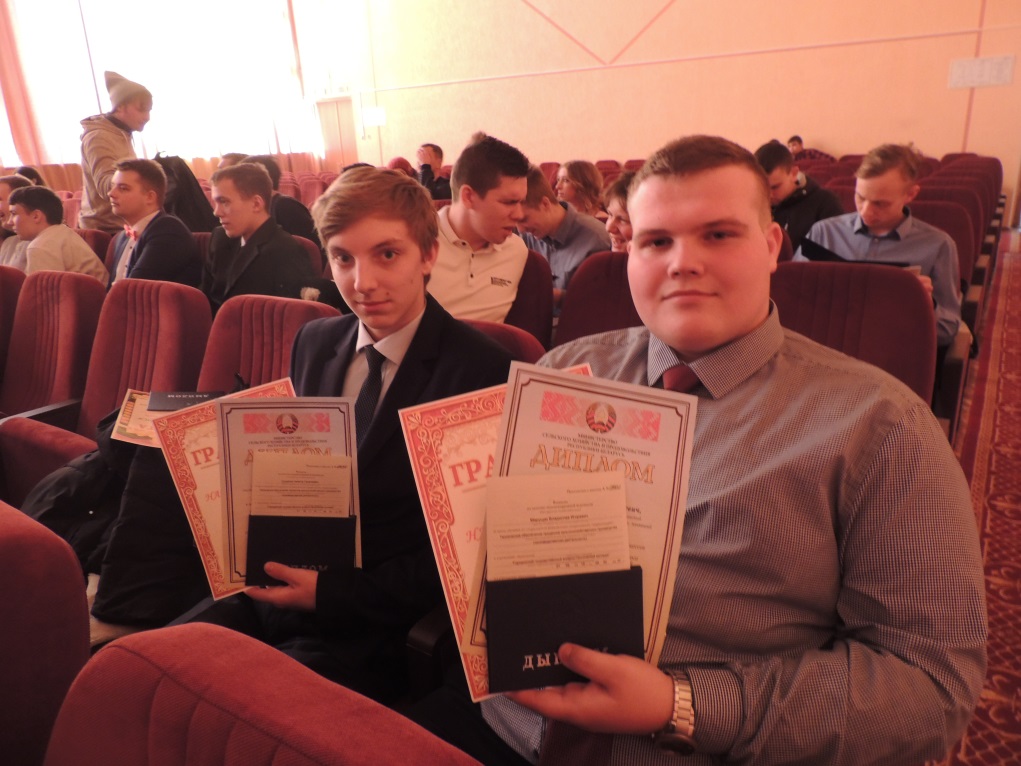 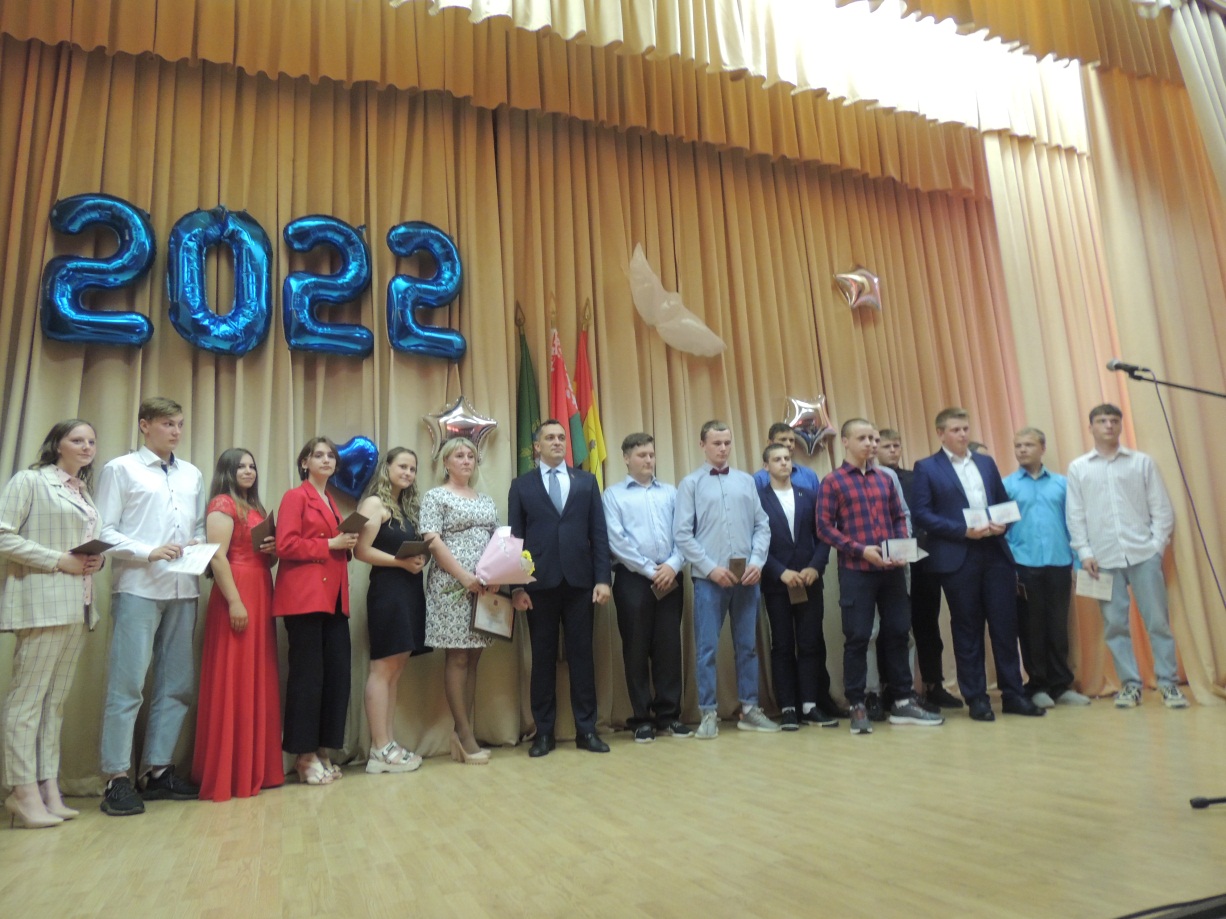 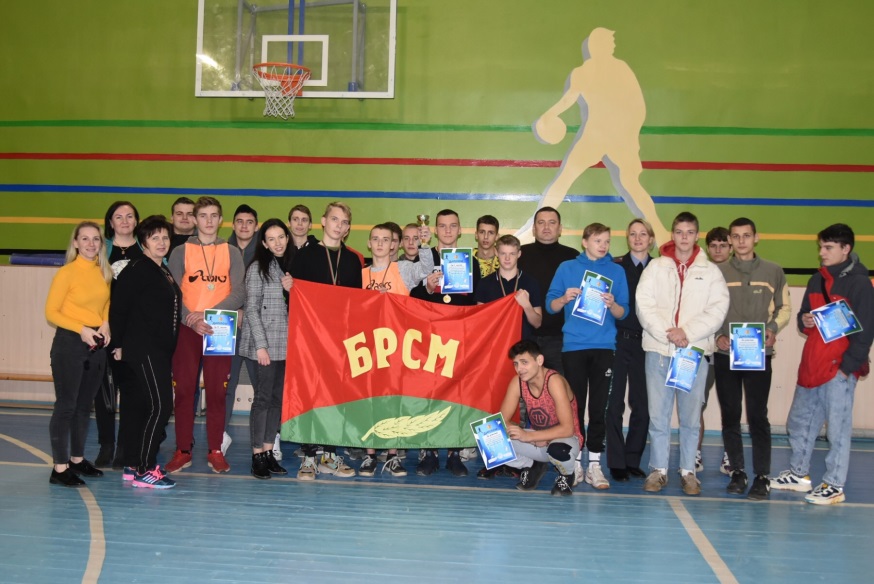 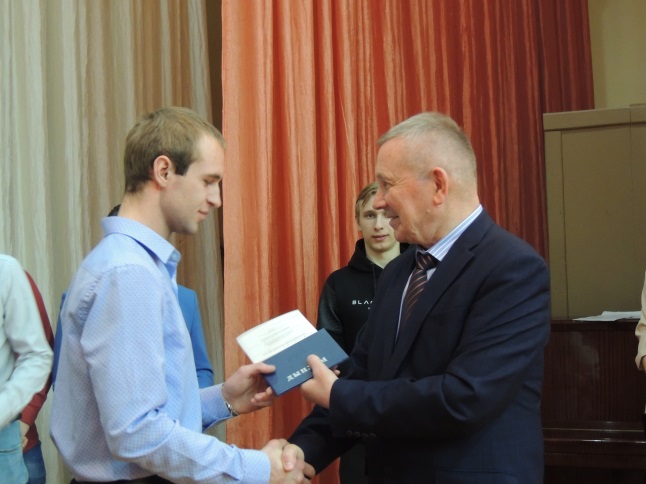 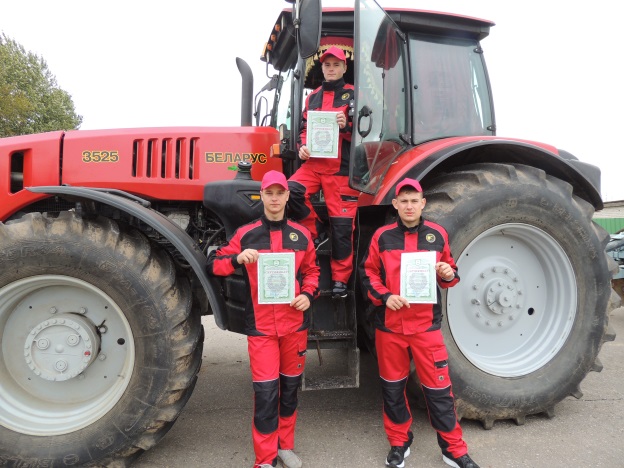 В Республике Беларусь на 1 января 2022 года молодежь в возрасте до 31 года составляет   1 миллион 663 тысяч человек, почти каждый шестой житель республики Это определяет значимость проводимой государством молодежной политики.
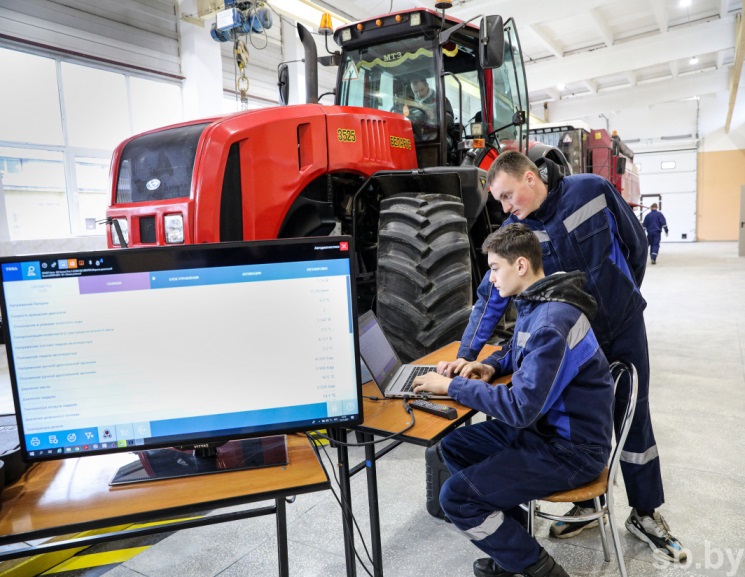 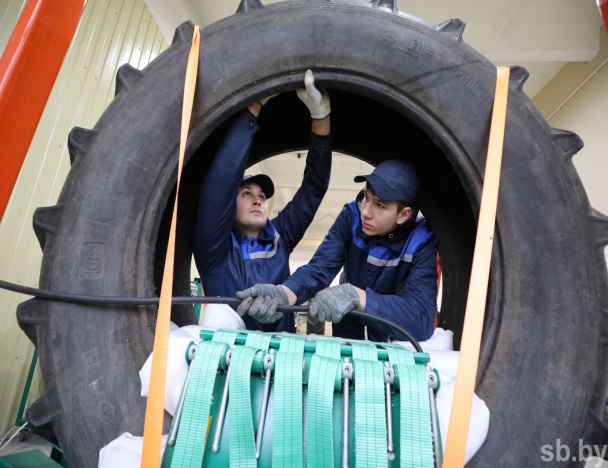 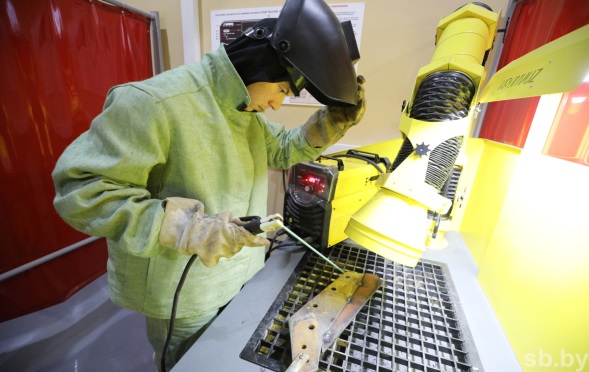 Молодежь и образование
В Городокском государственном аграрно-техническом колледже в 
2022 - 2023 учебном году обучается 756 учащихся.
Значительная часть молодежи – учащиеся и студенты.
В 2021/2022 учебном году получали образование:
– высшее – 233,6 тысяч студентов и магистрантов,
– среднее специальное – 100,1 тысяч учащихся,
– профессионально-техническое – 59,9 тысяч учащихся.
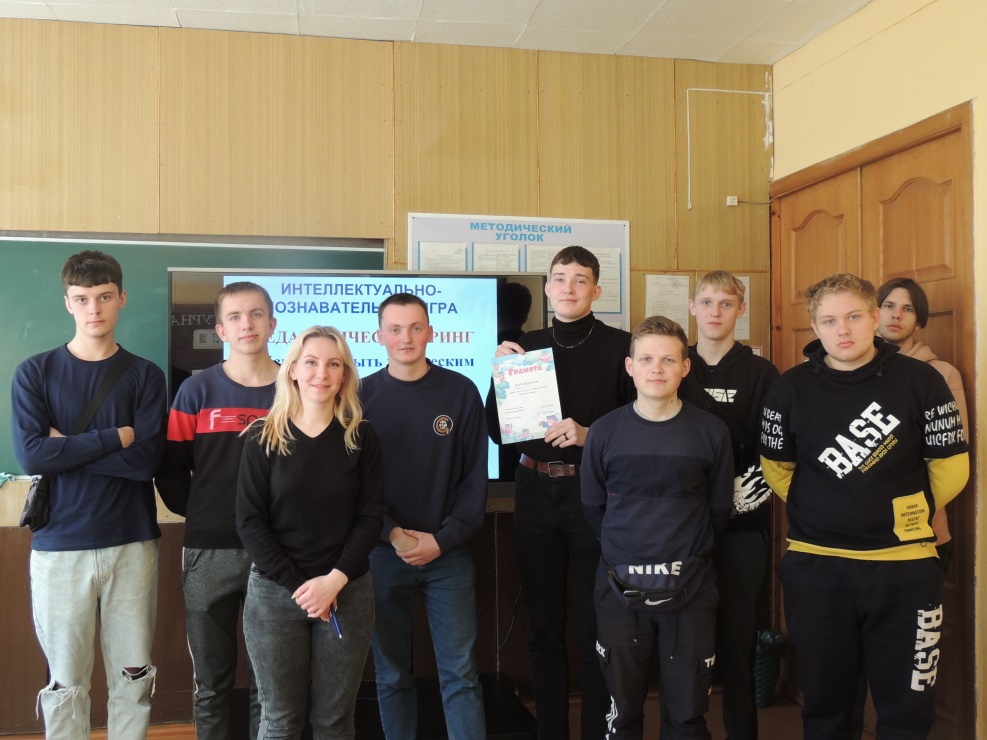 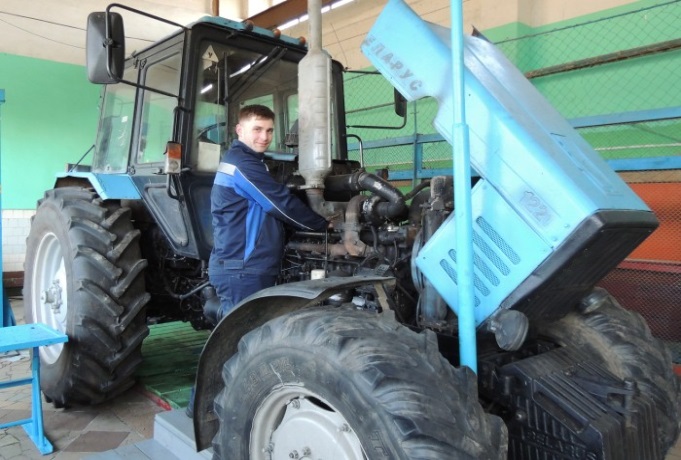 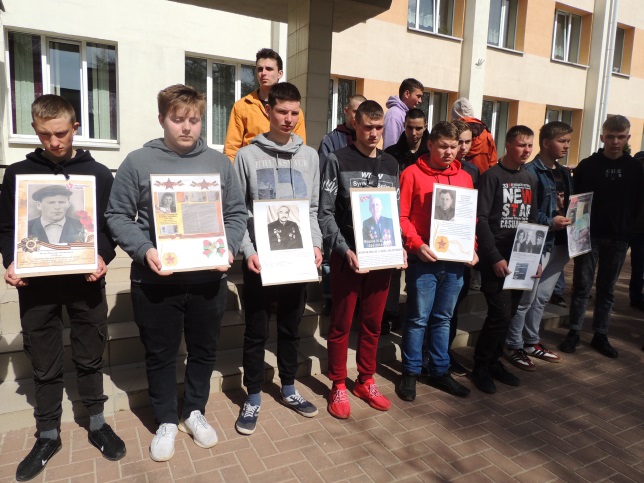 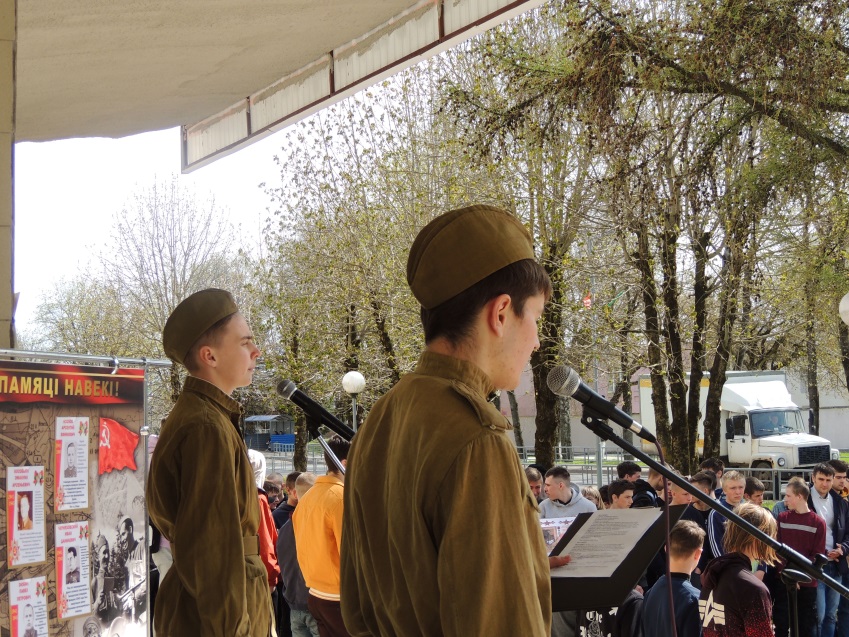 Воспитательная работа в колледже осуществляется по следующим направлениям:
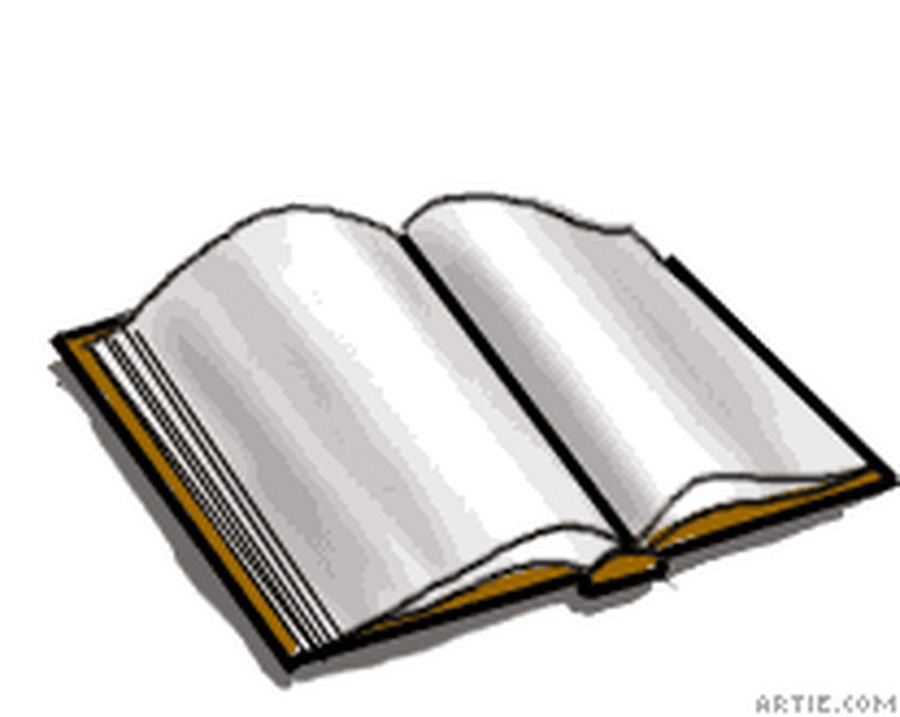 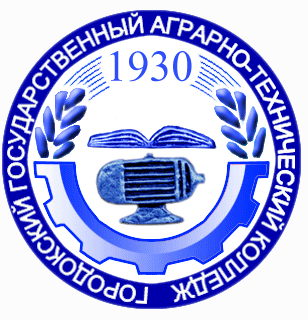 Гражданское и патриотическое воспитание
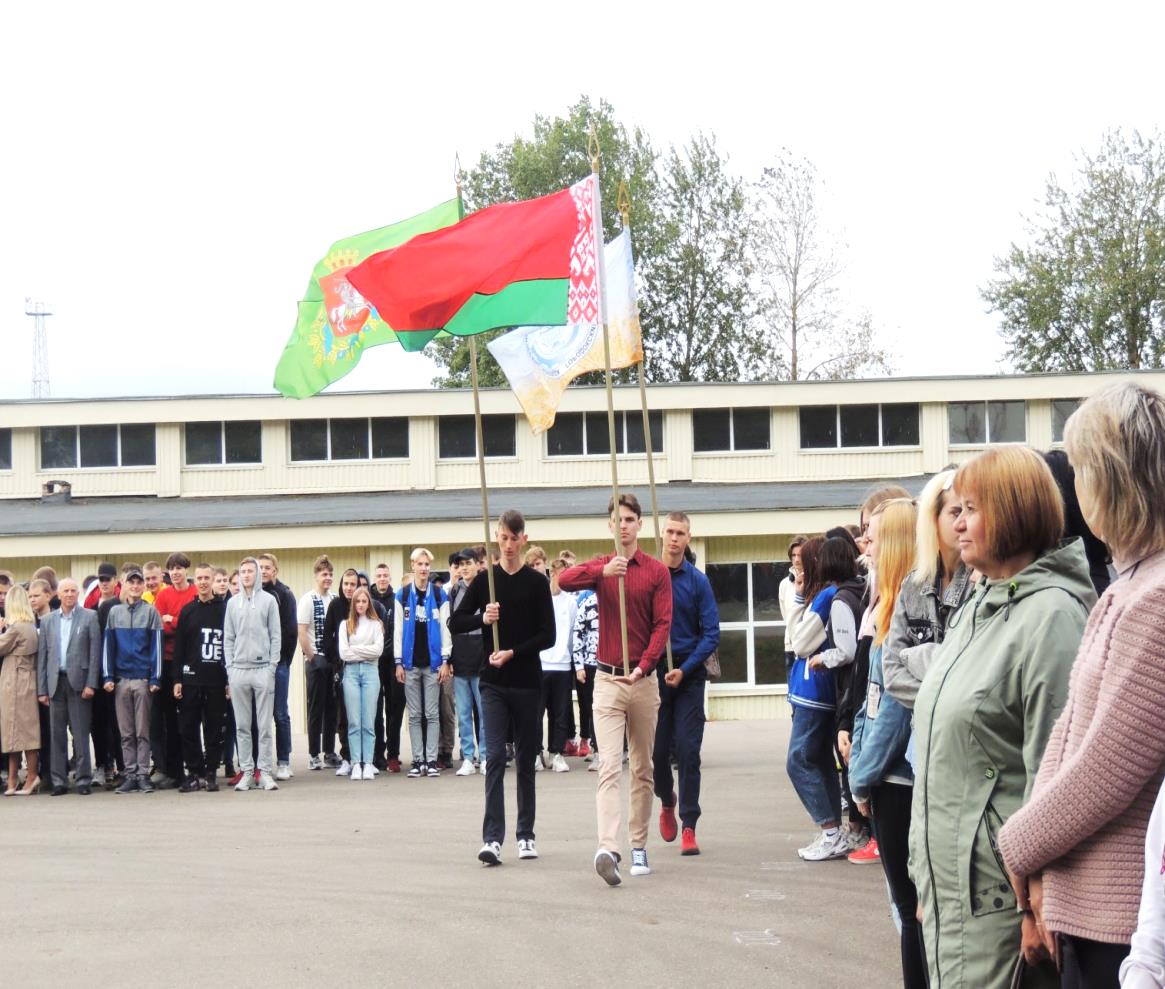 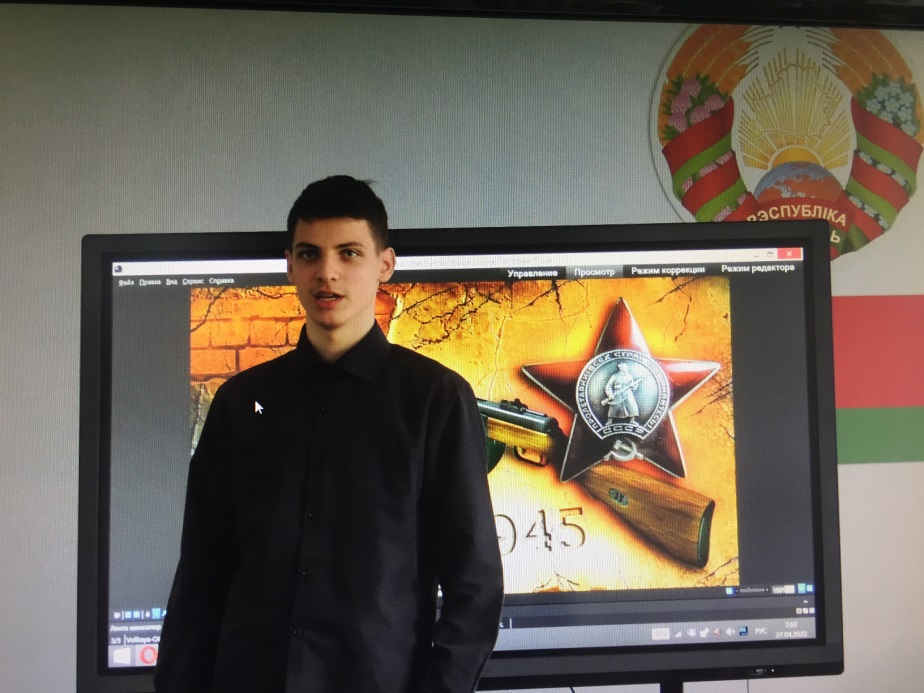 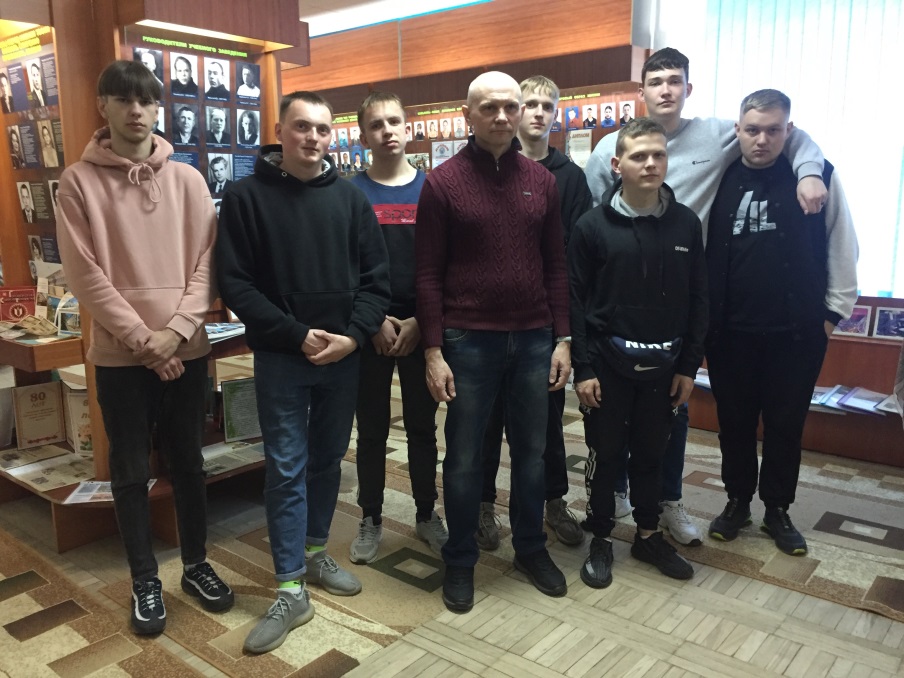 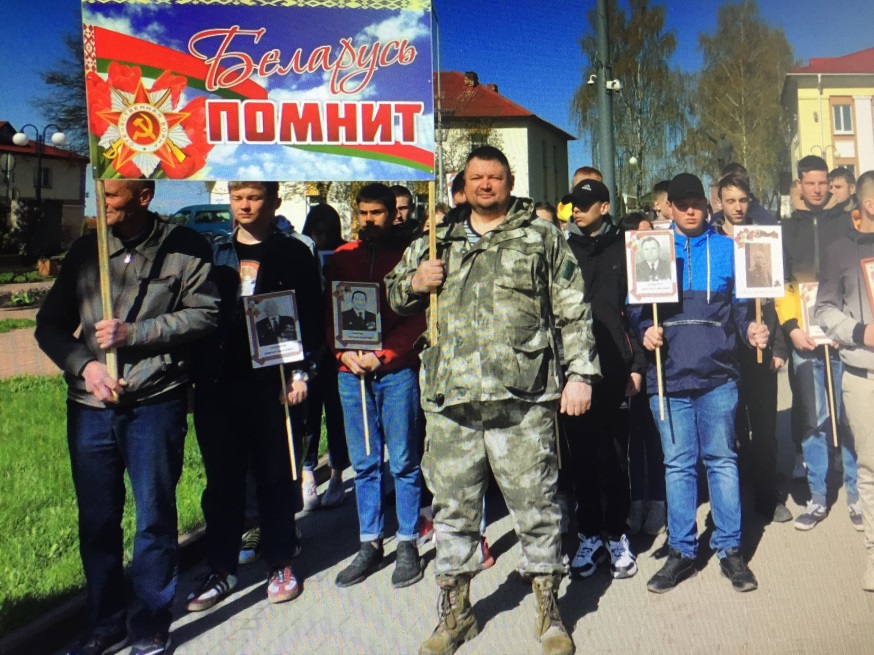 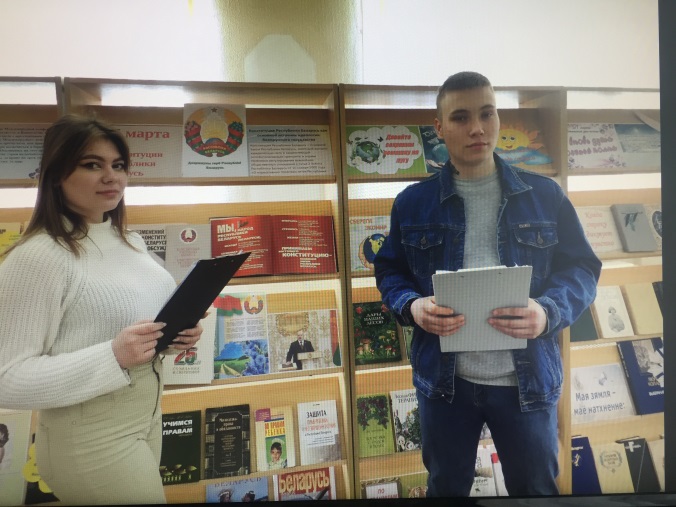 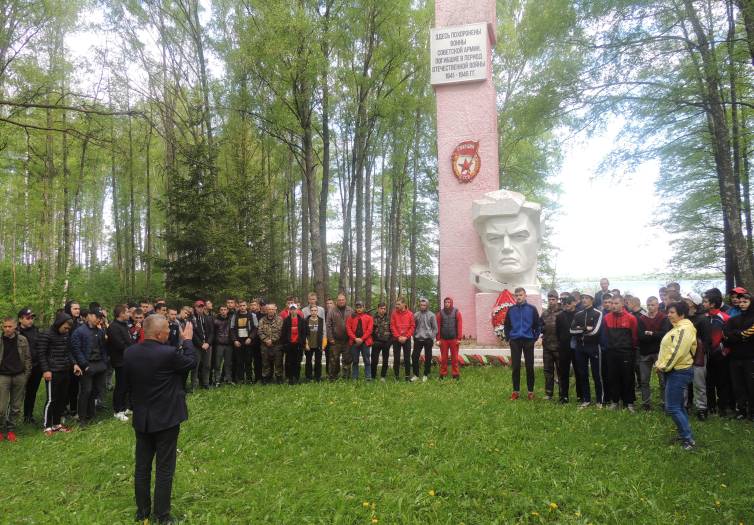 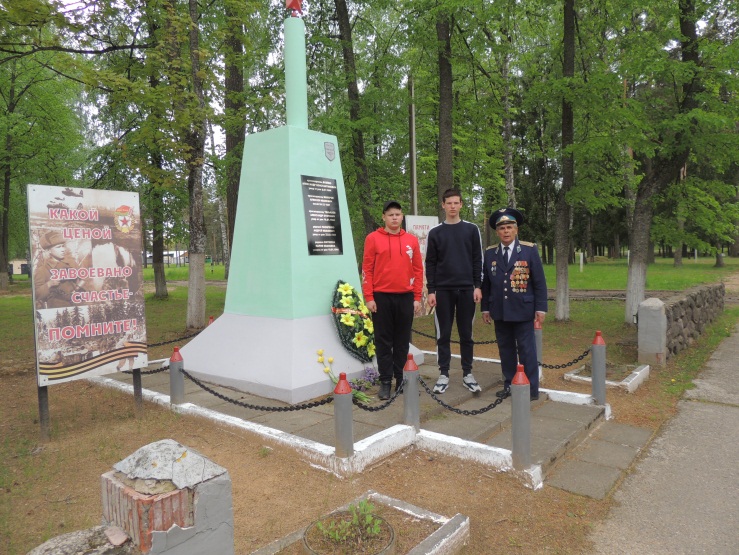 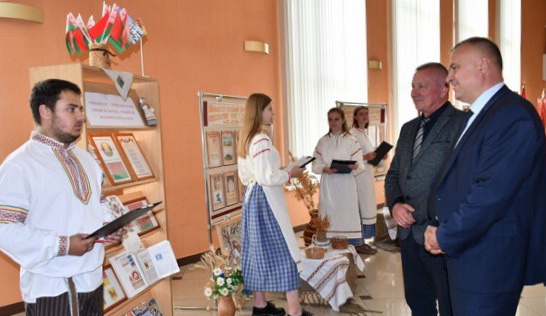 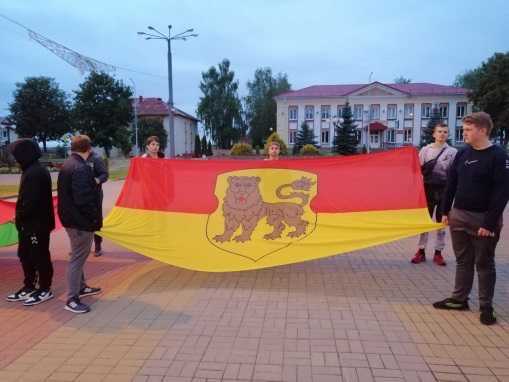 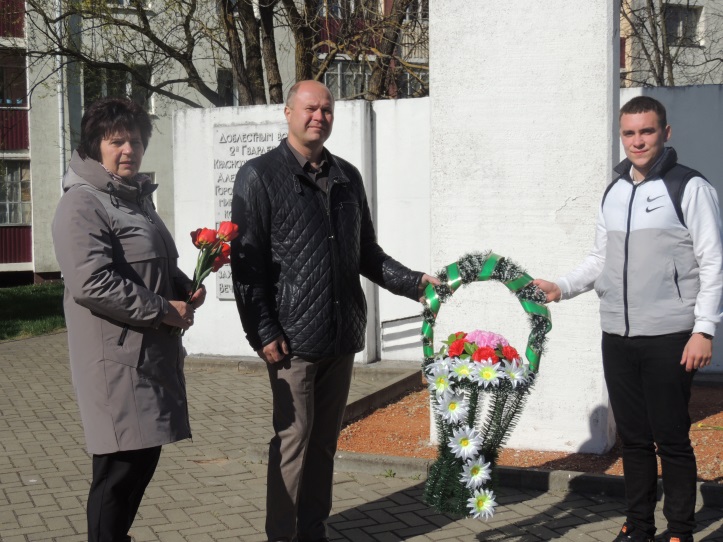 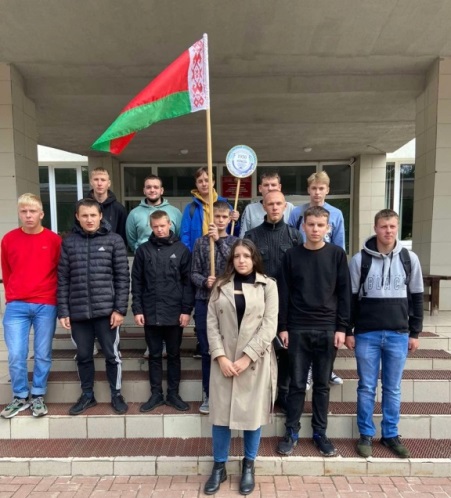 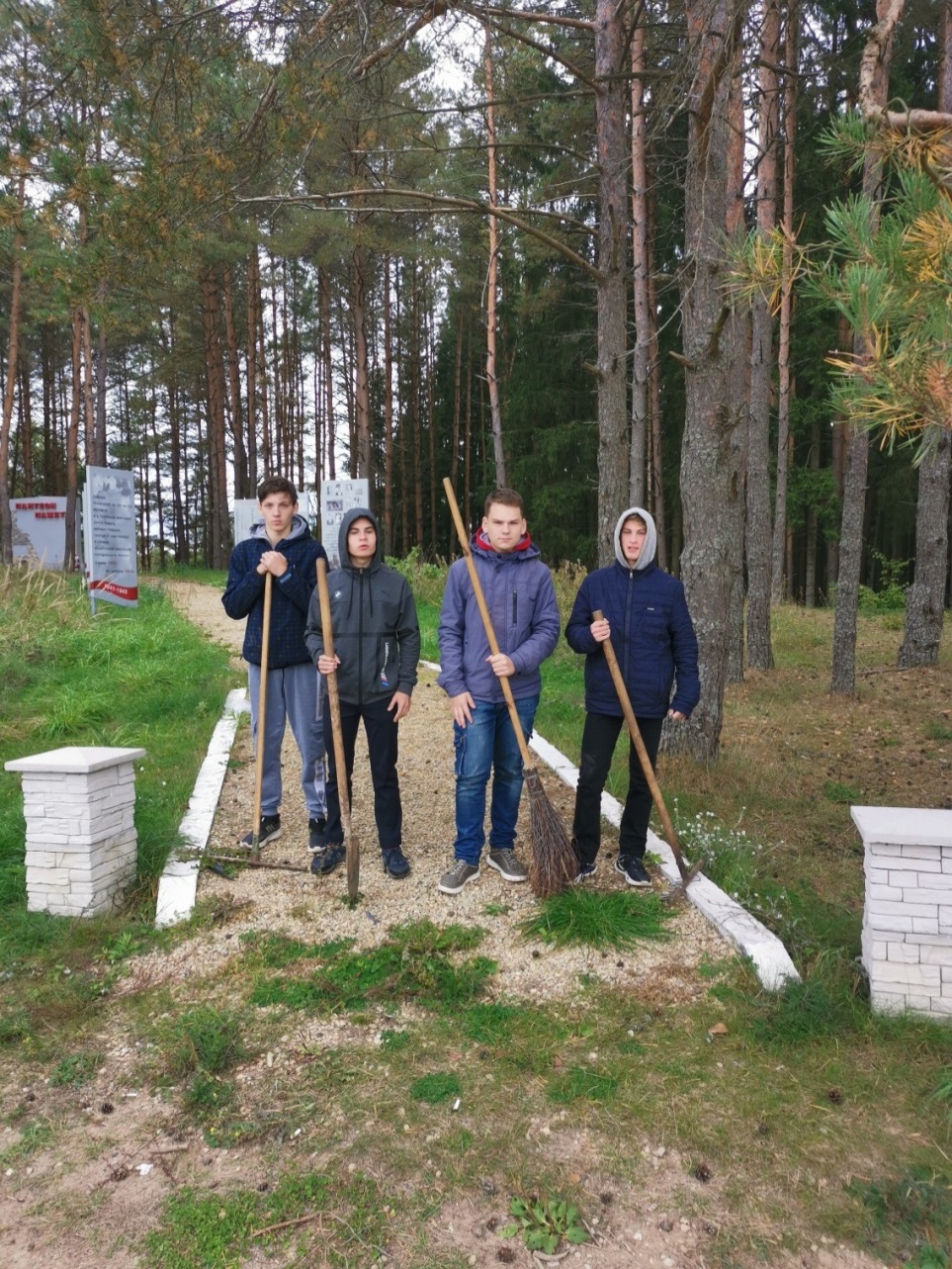 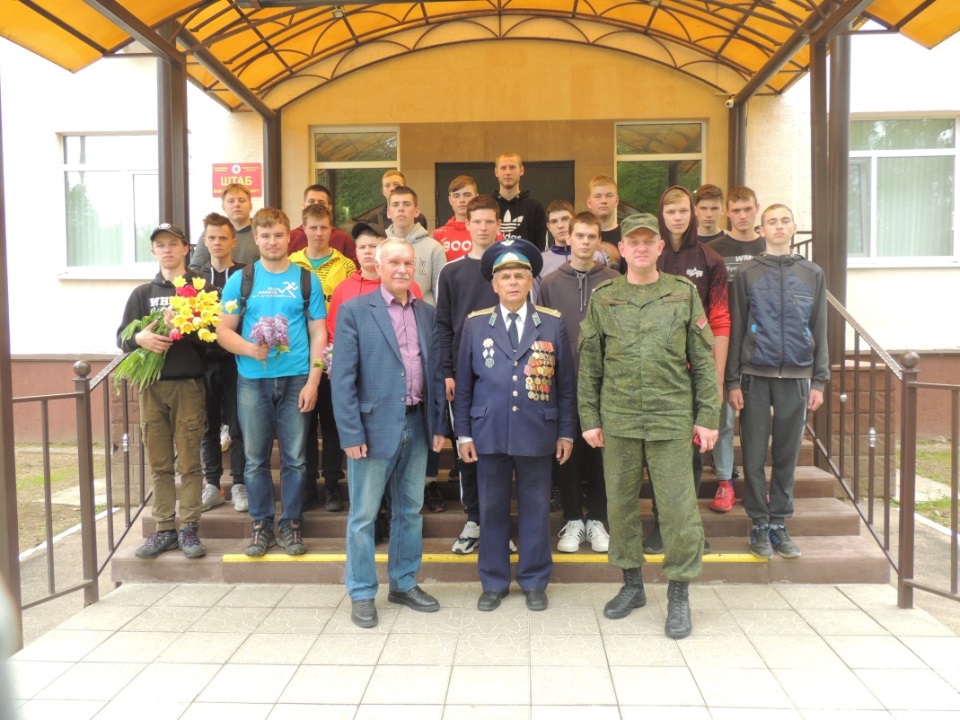 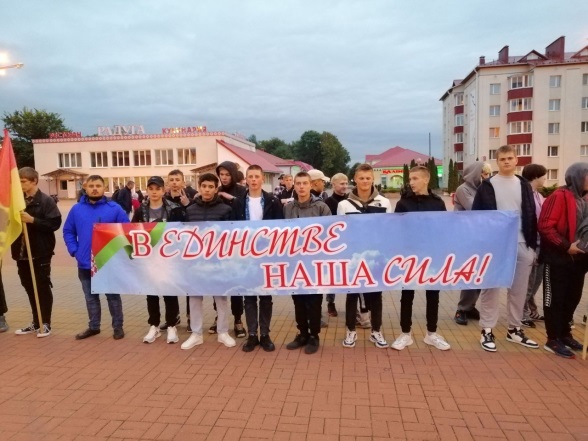 Духовно-нравственное воспитание
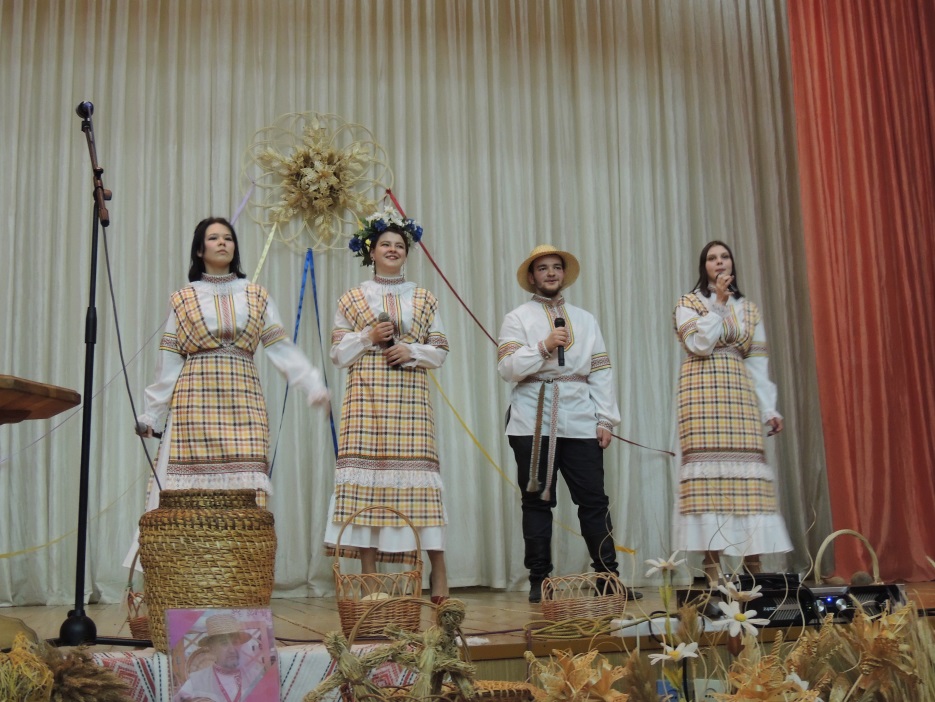 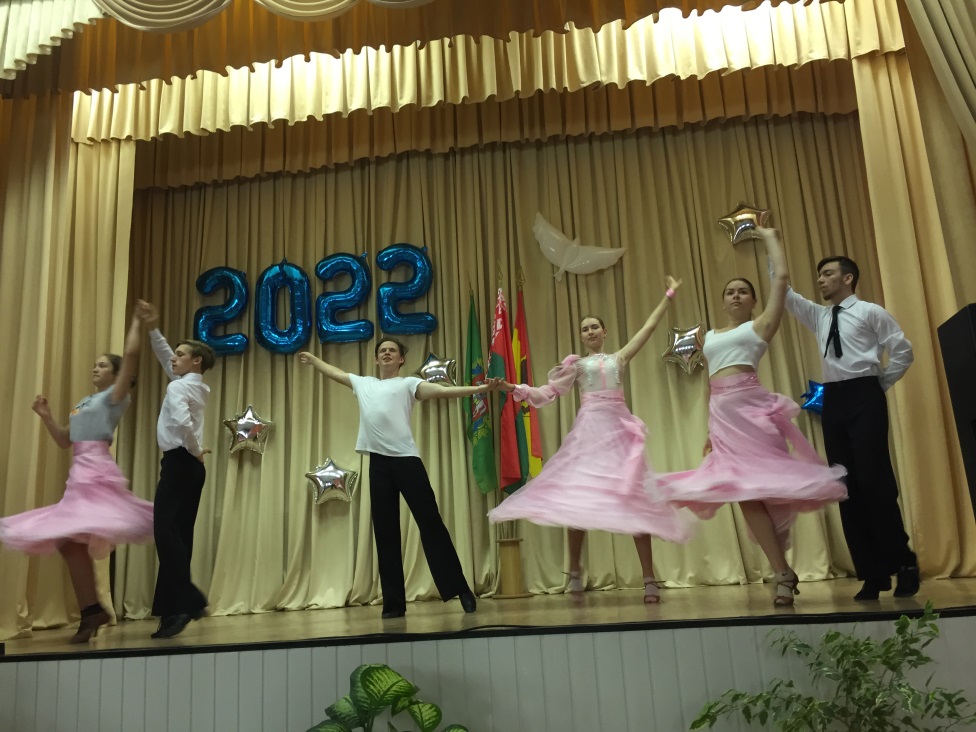 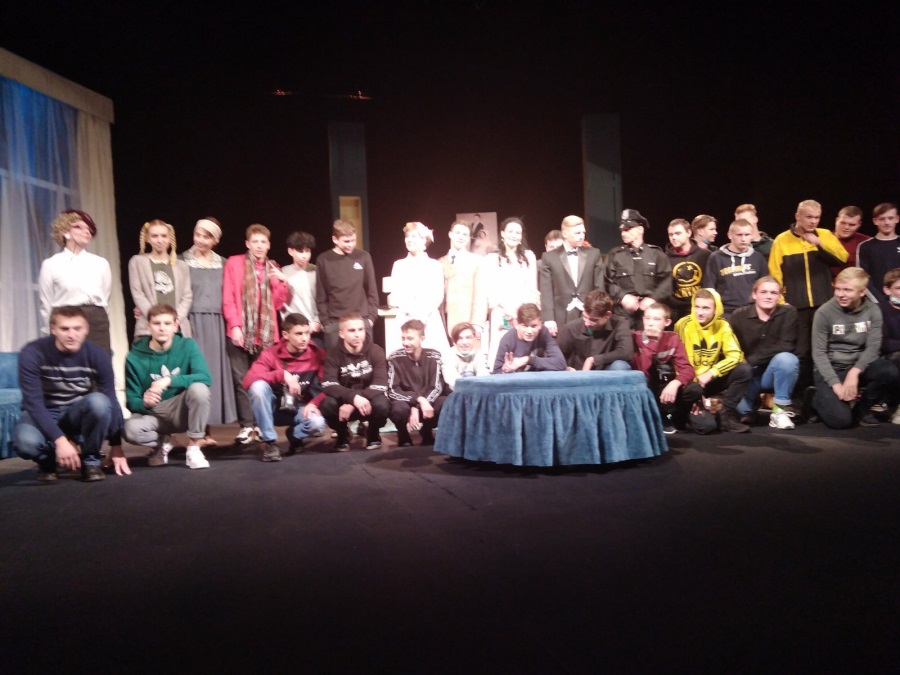 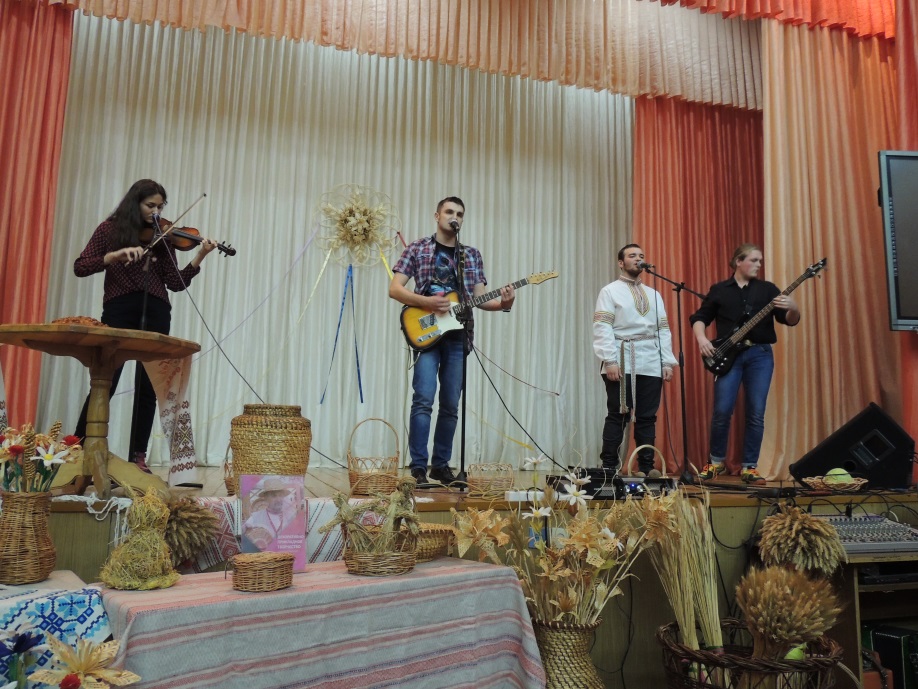 Содействие формированию здорового образа жизни учащихся
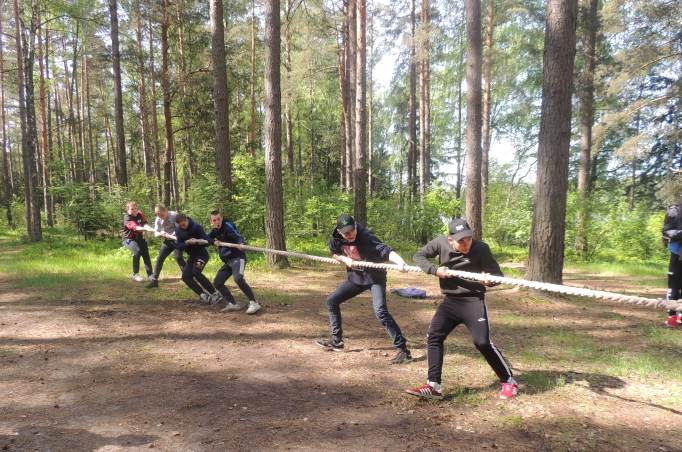 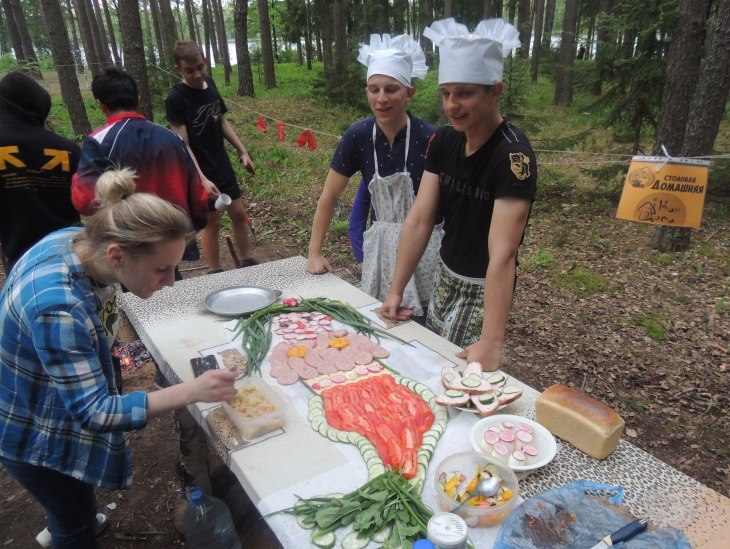 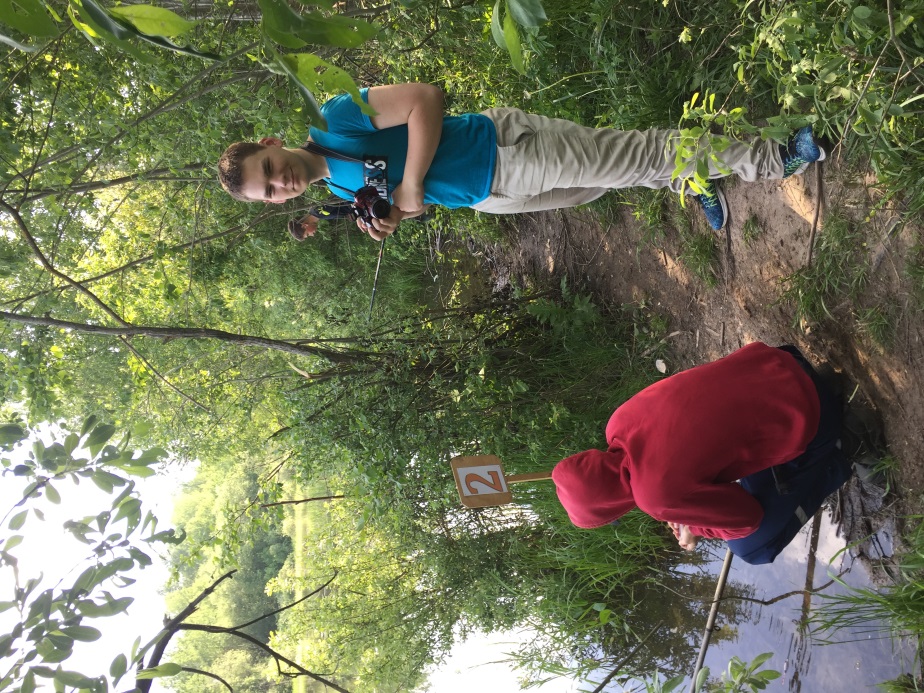 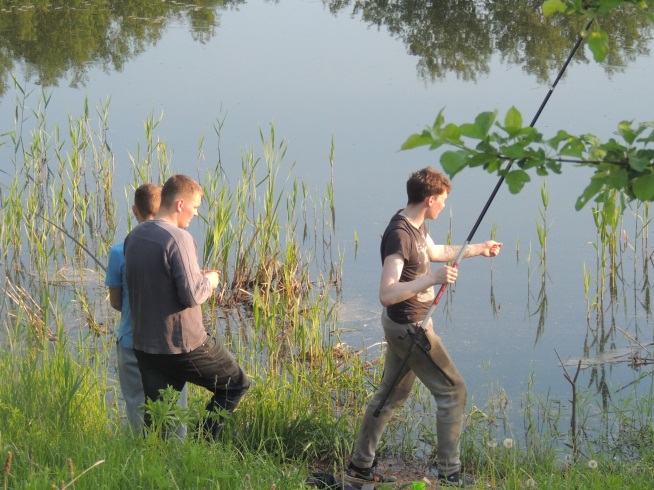 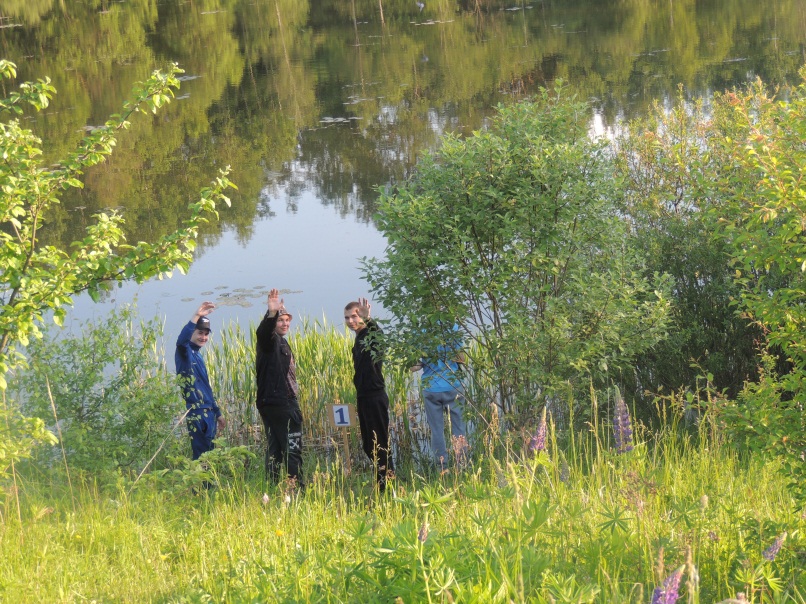 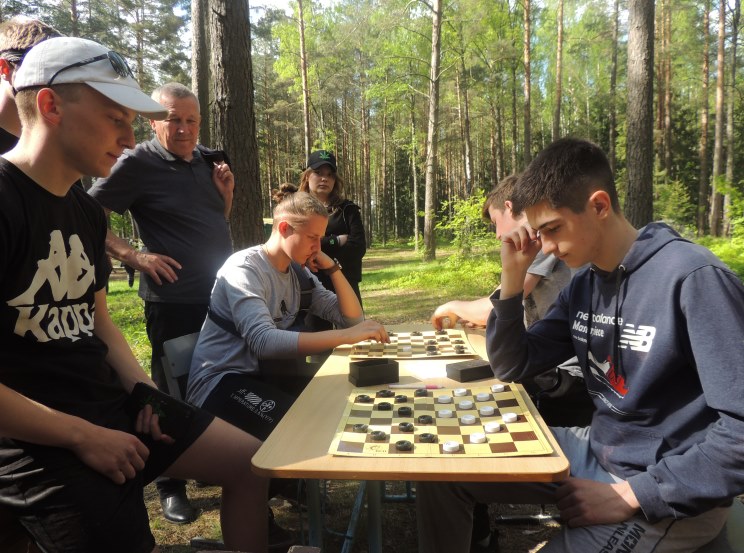 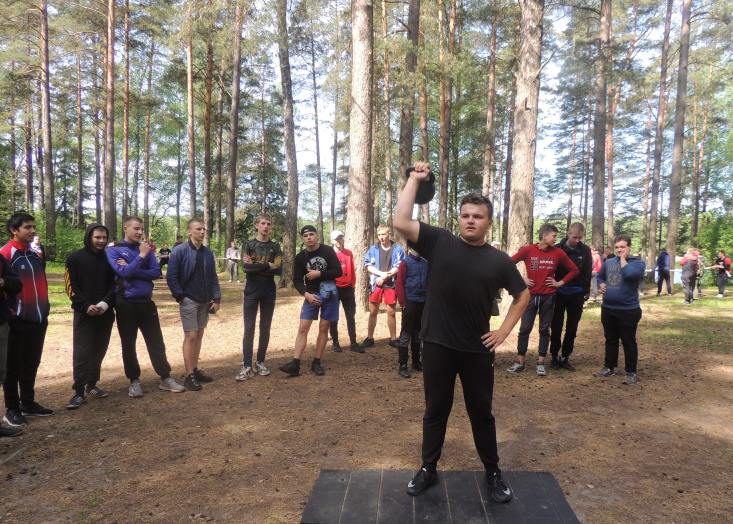 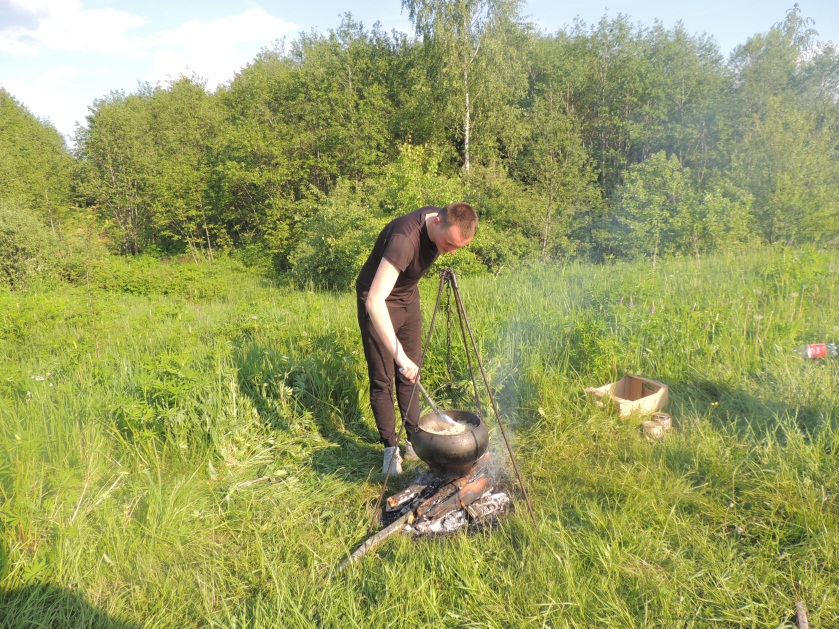 Содействие реализации права молодежи на труд
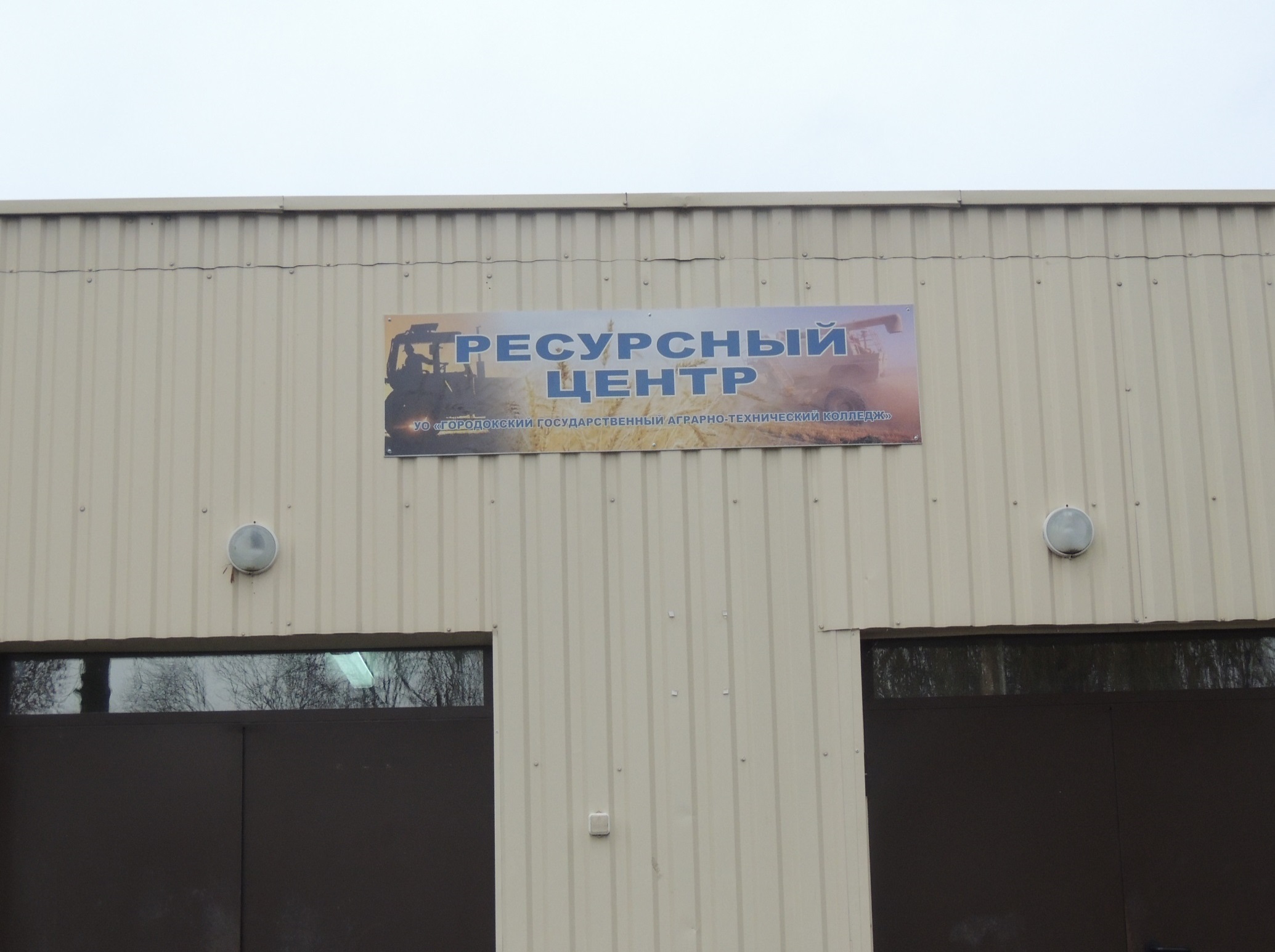 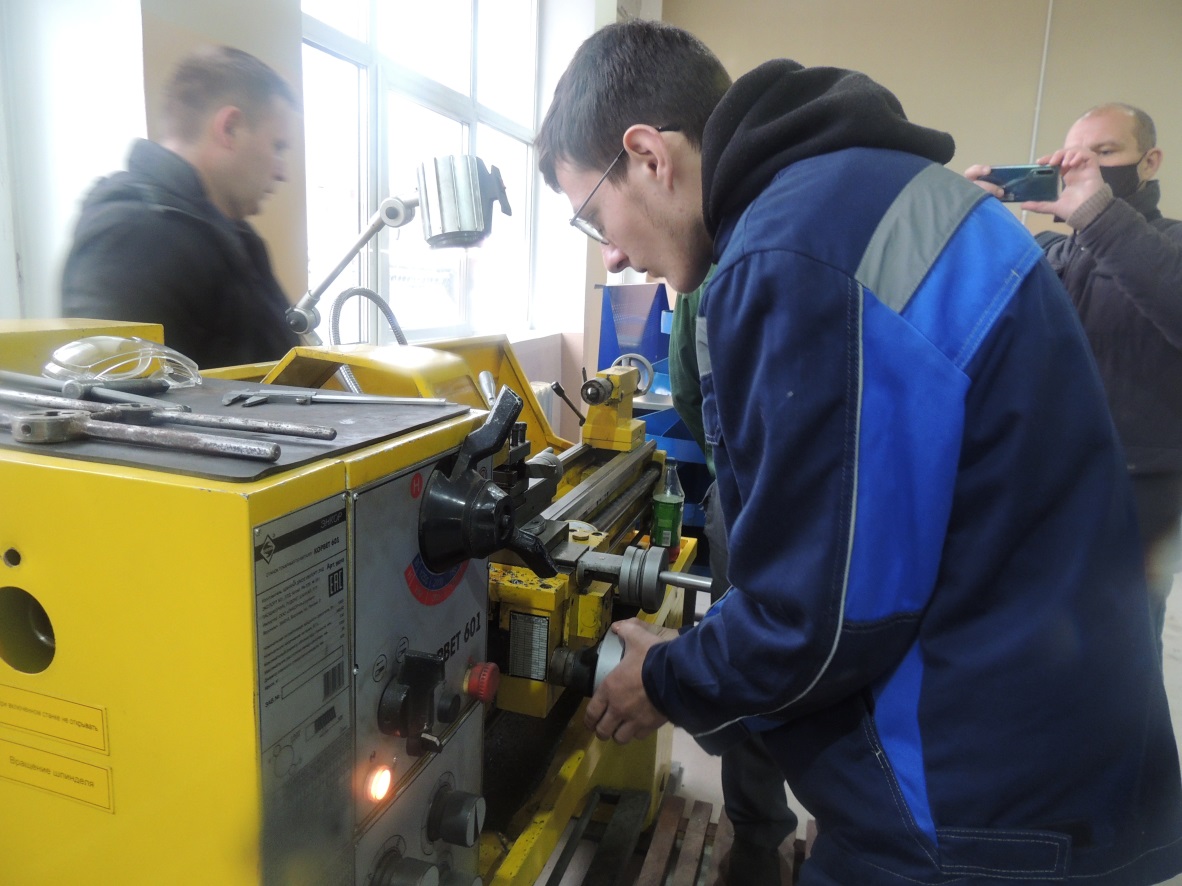 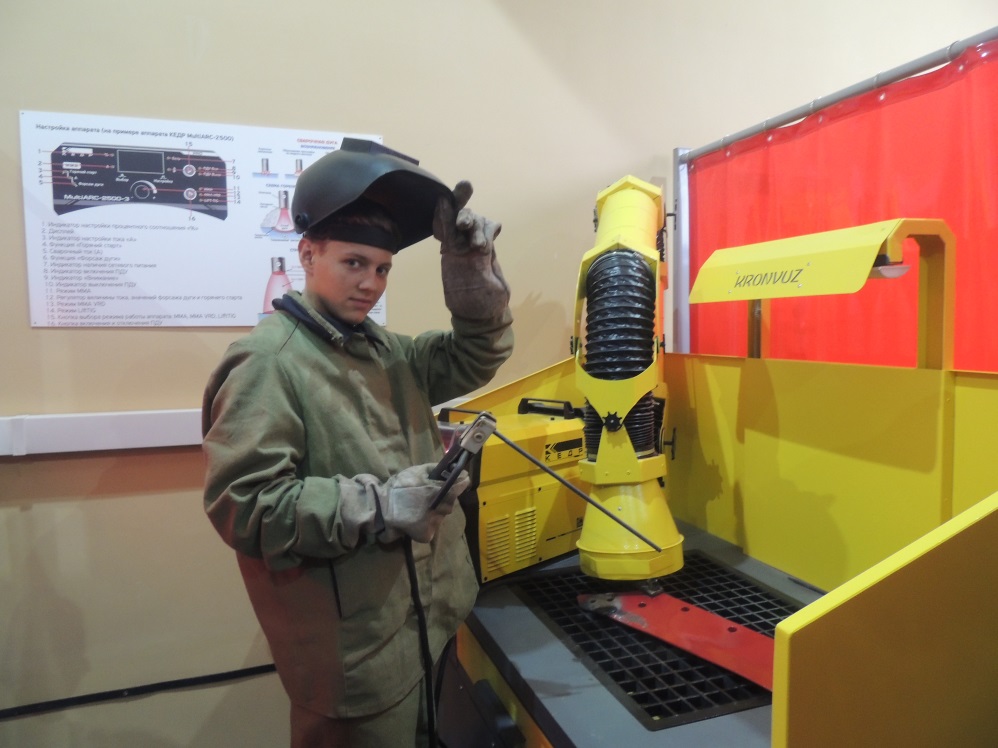 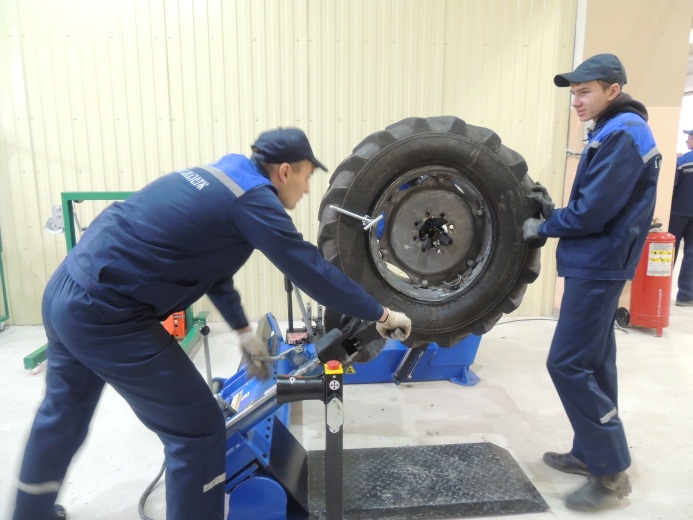 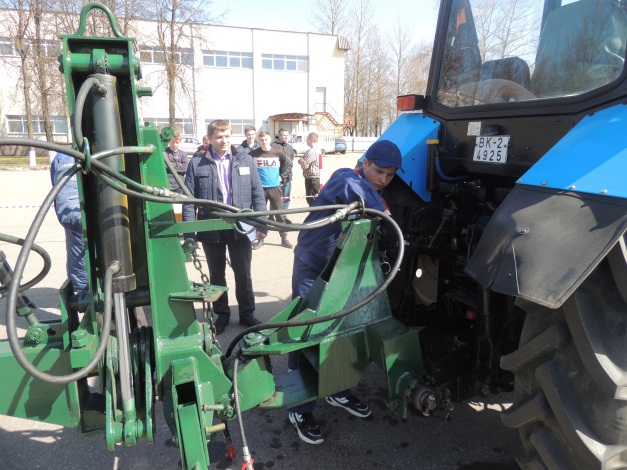 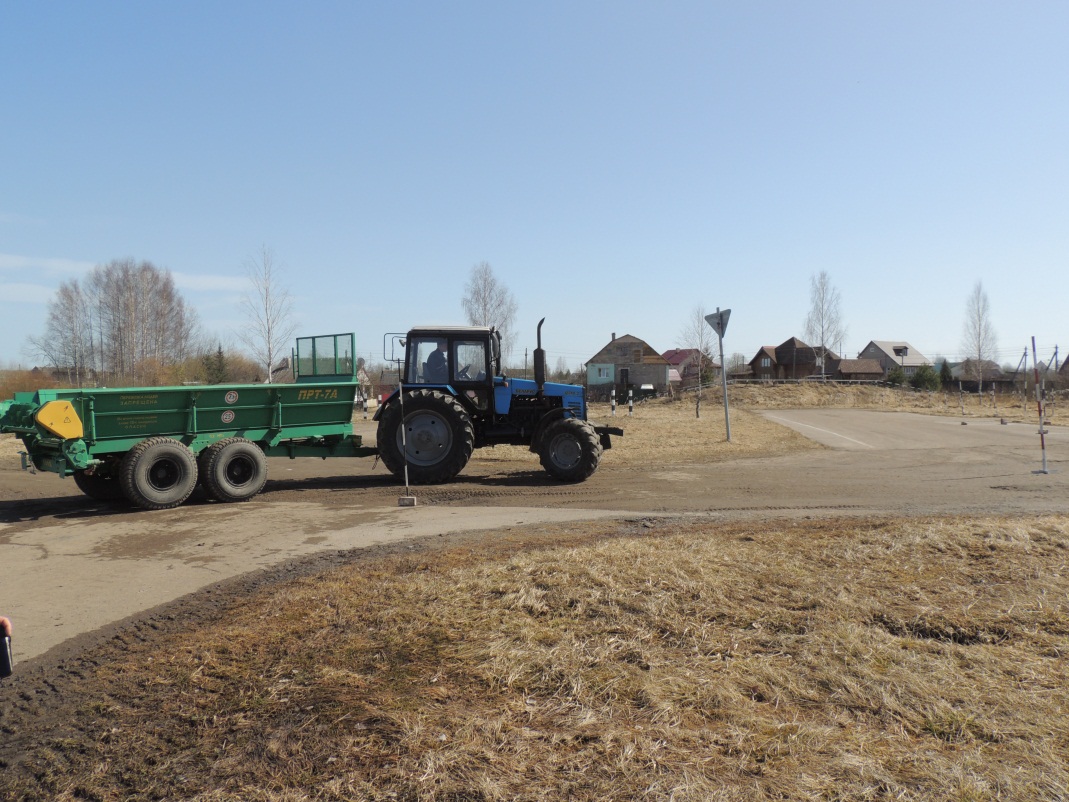 Поддержка талантливой и одаренной молодежи
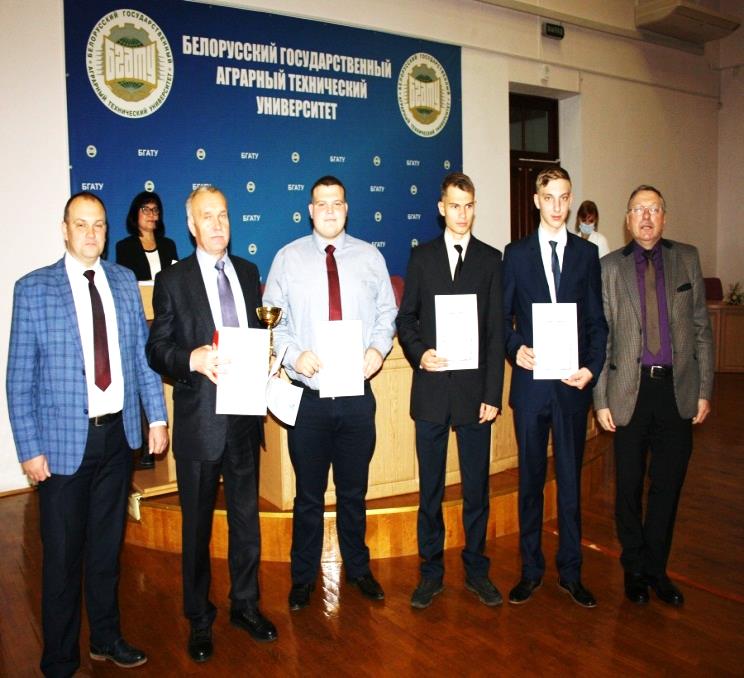 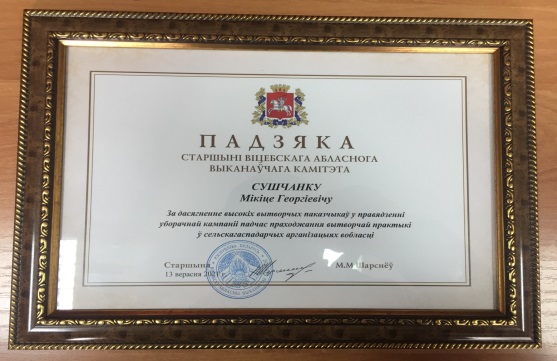 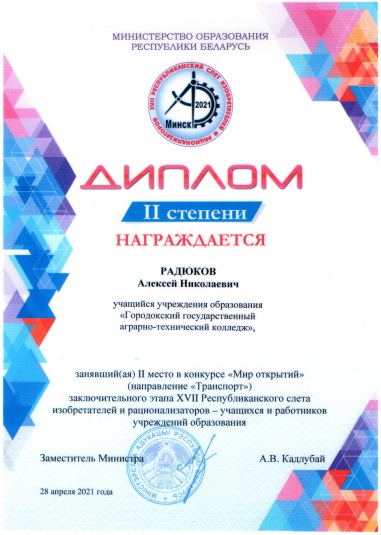 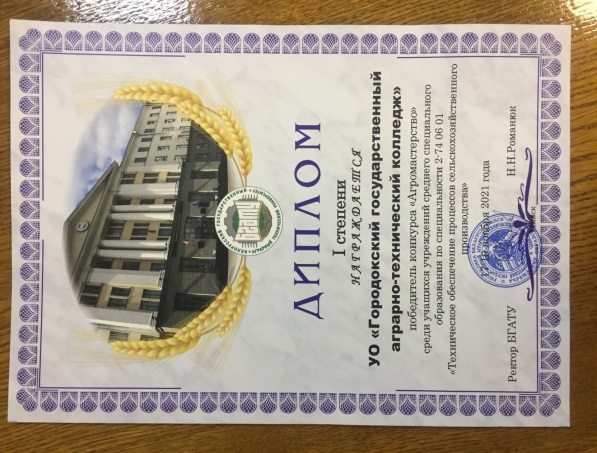 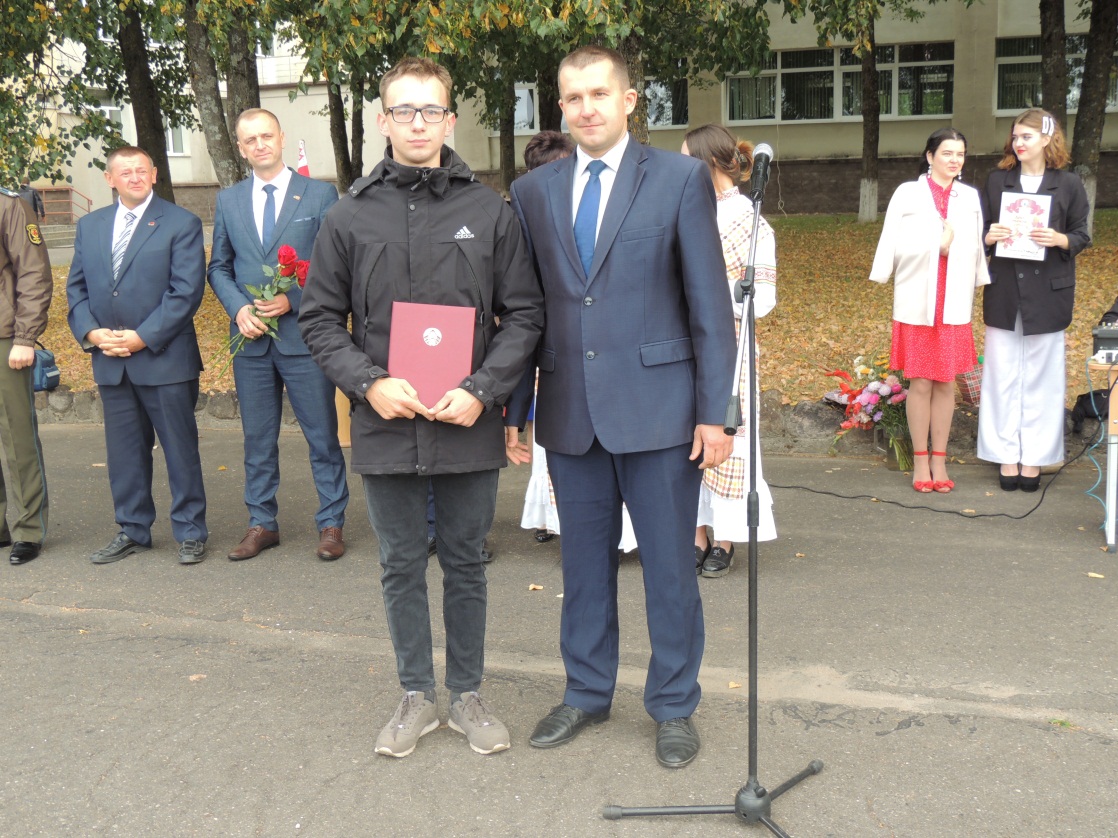 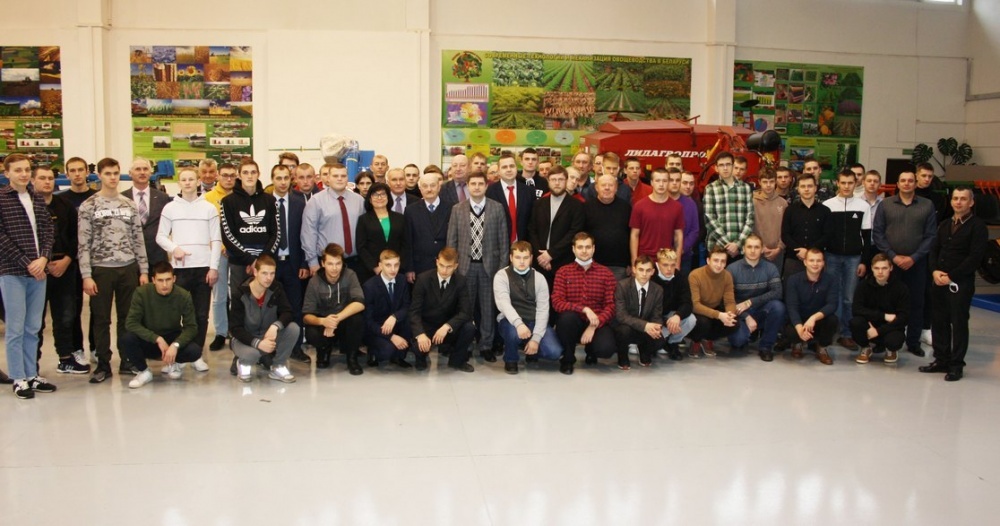 Развитие и реализация общественно значимых молодежных инициатив
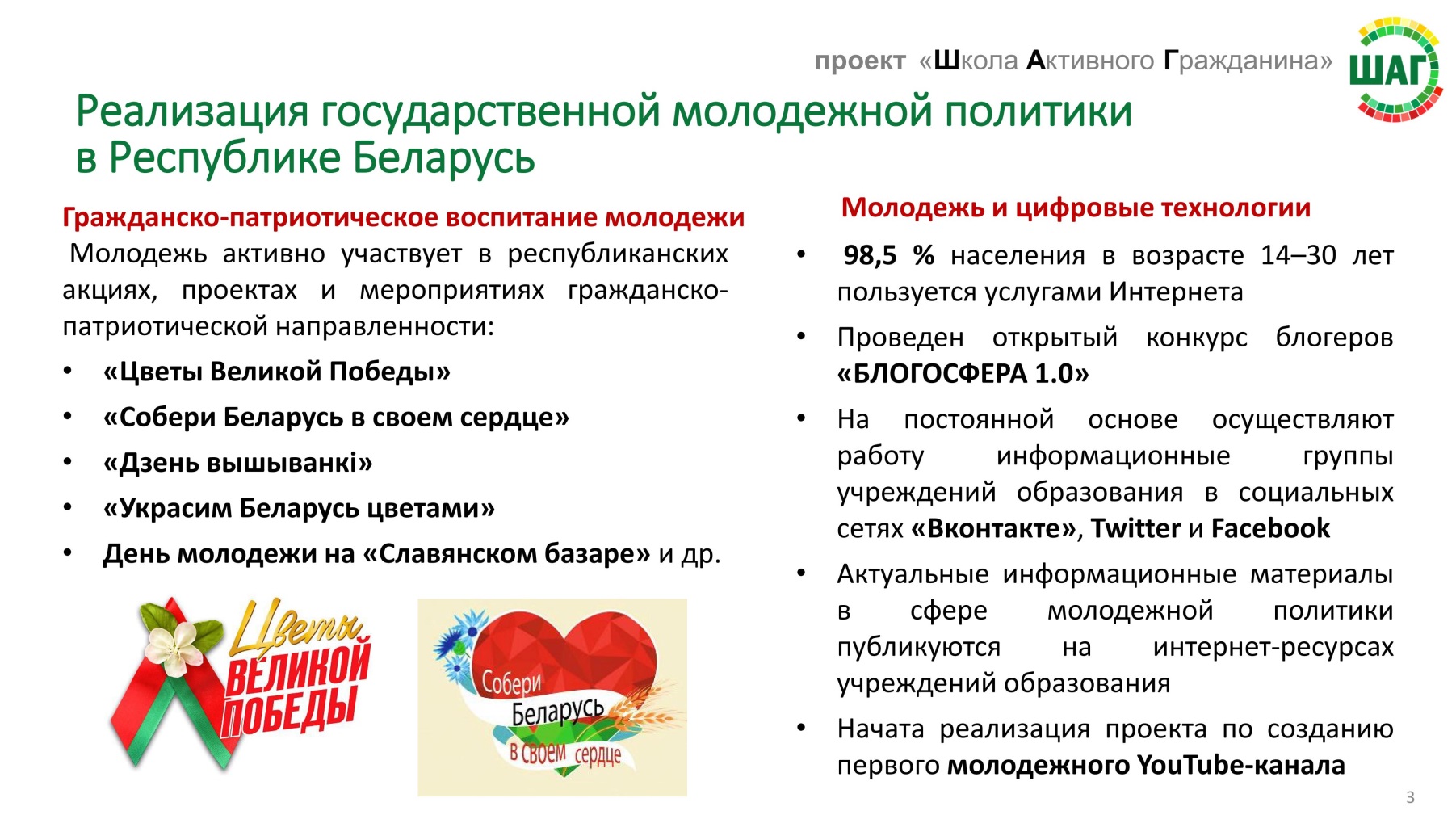 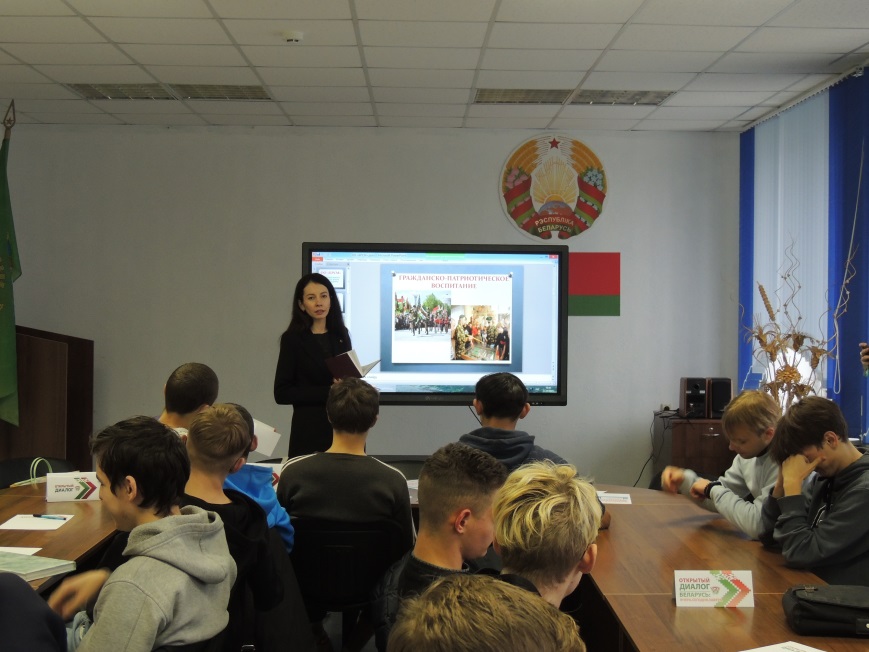 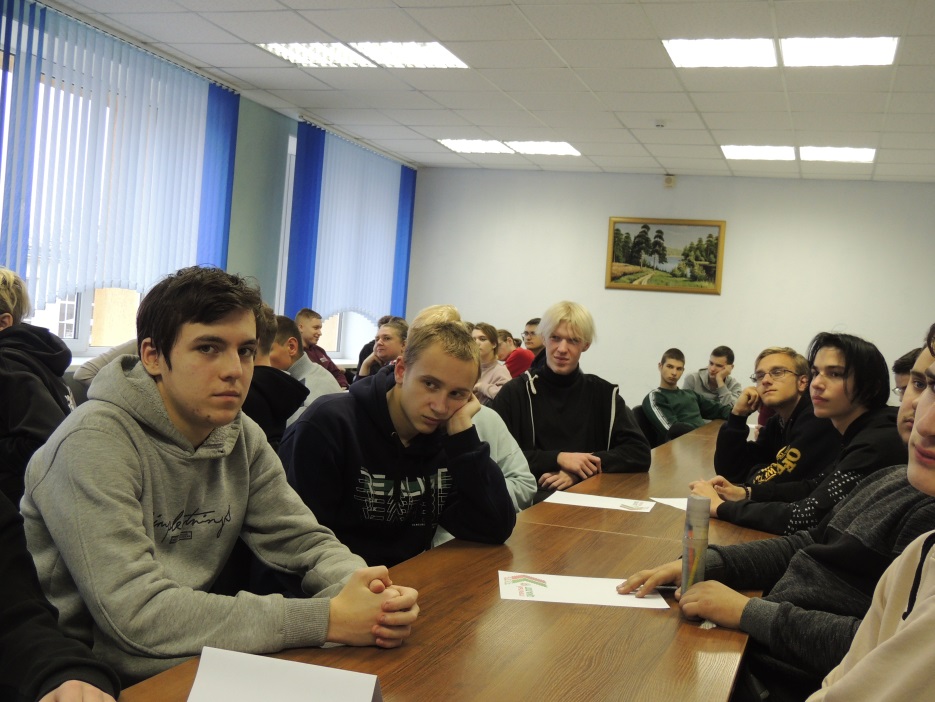 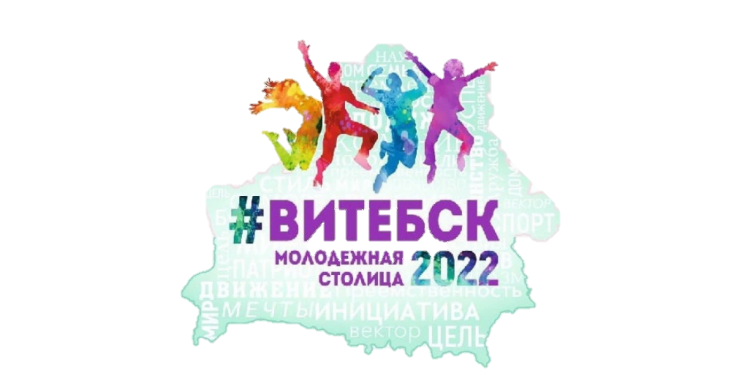 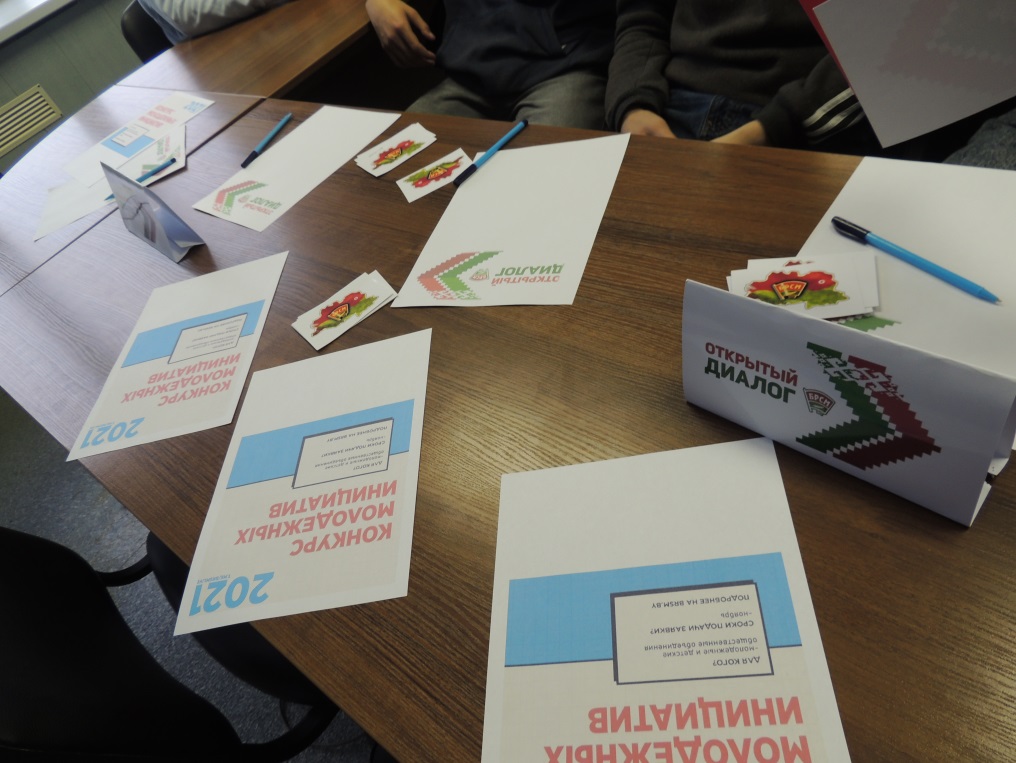 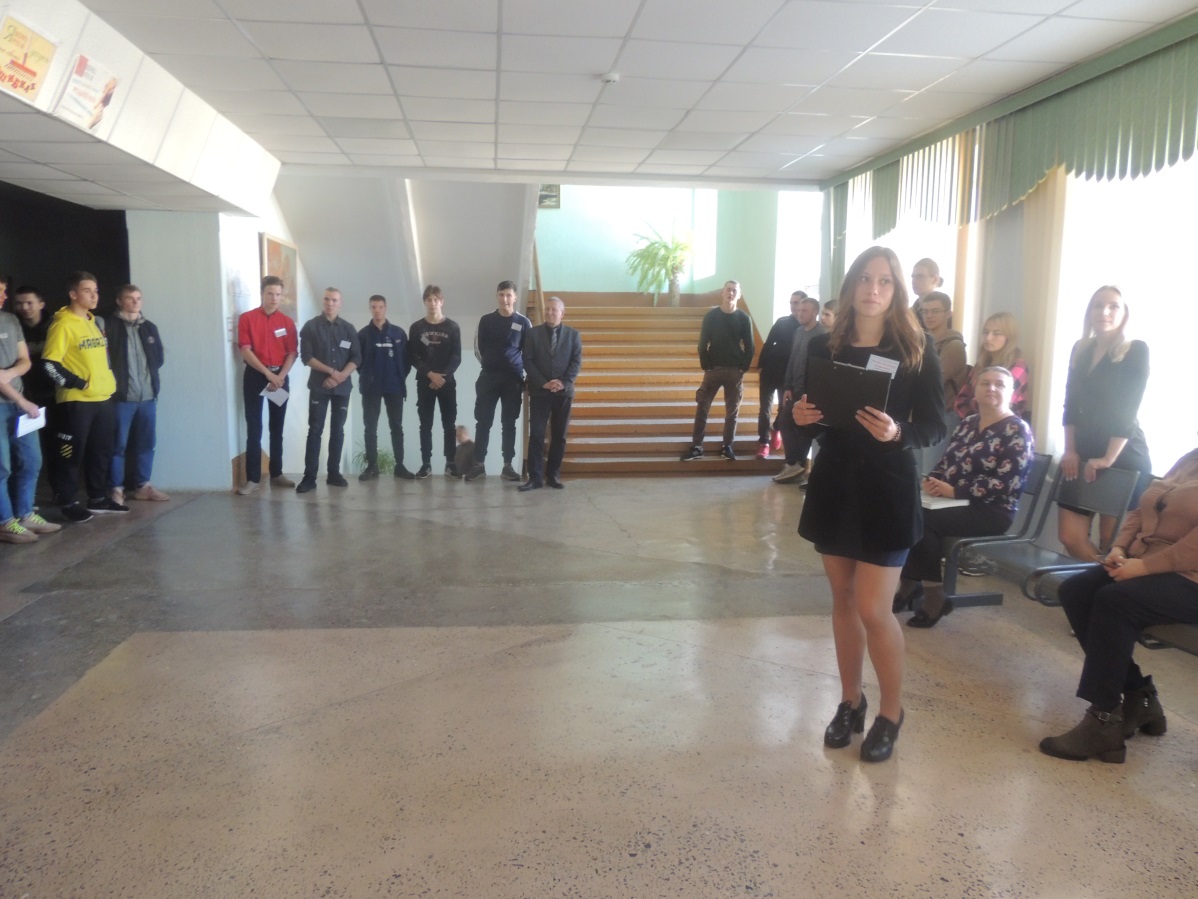 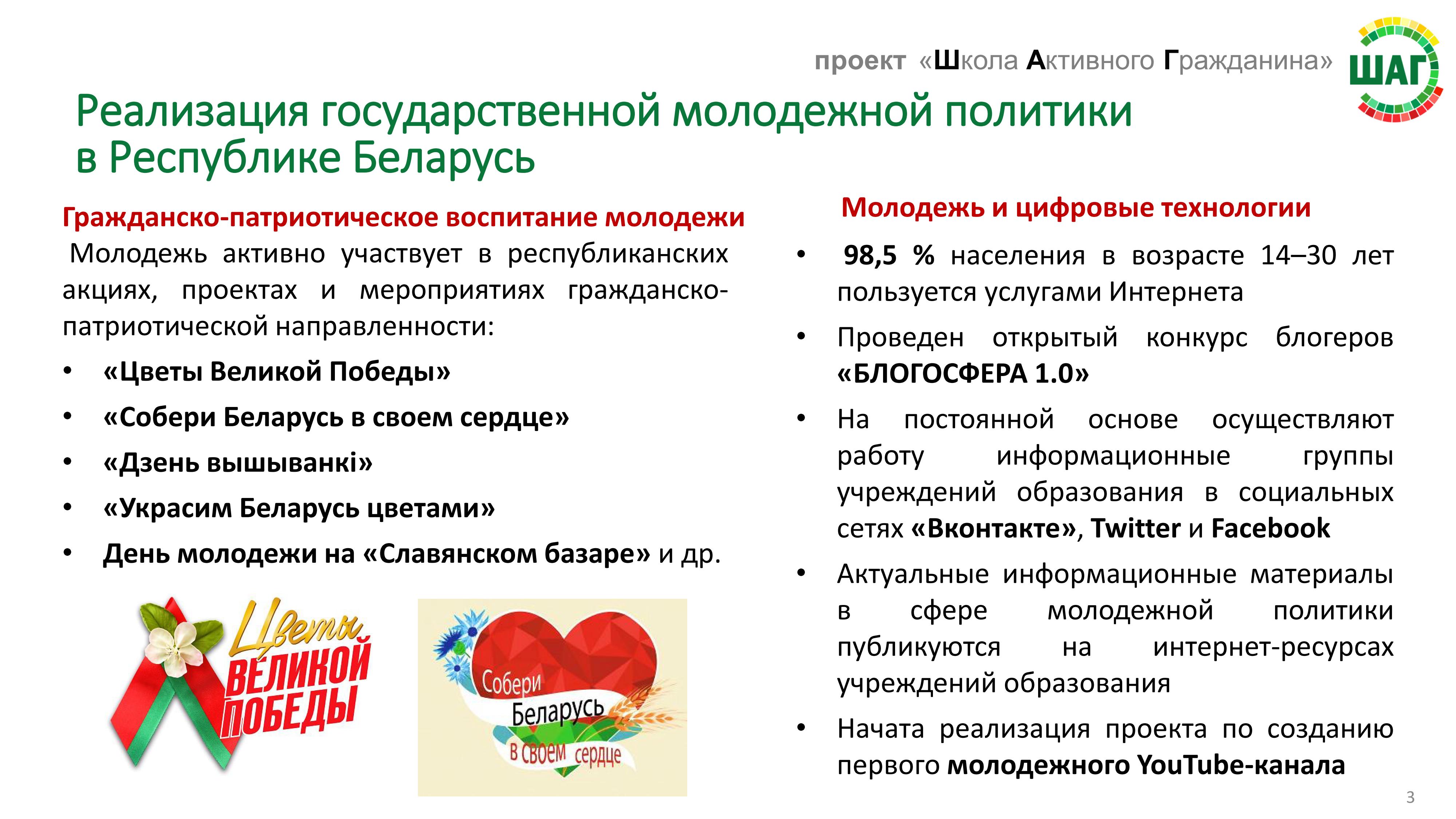 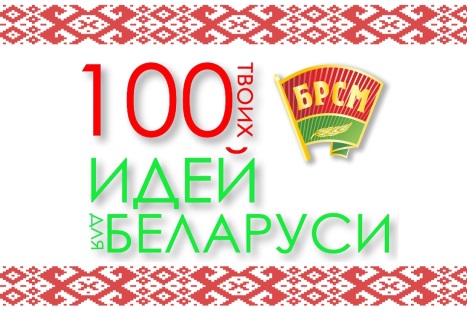 Молодежное международное сотрудничество
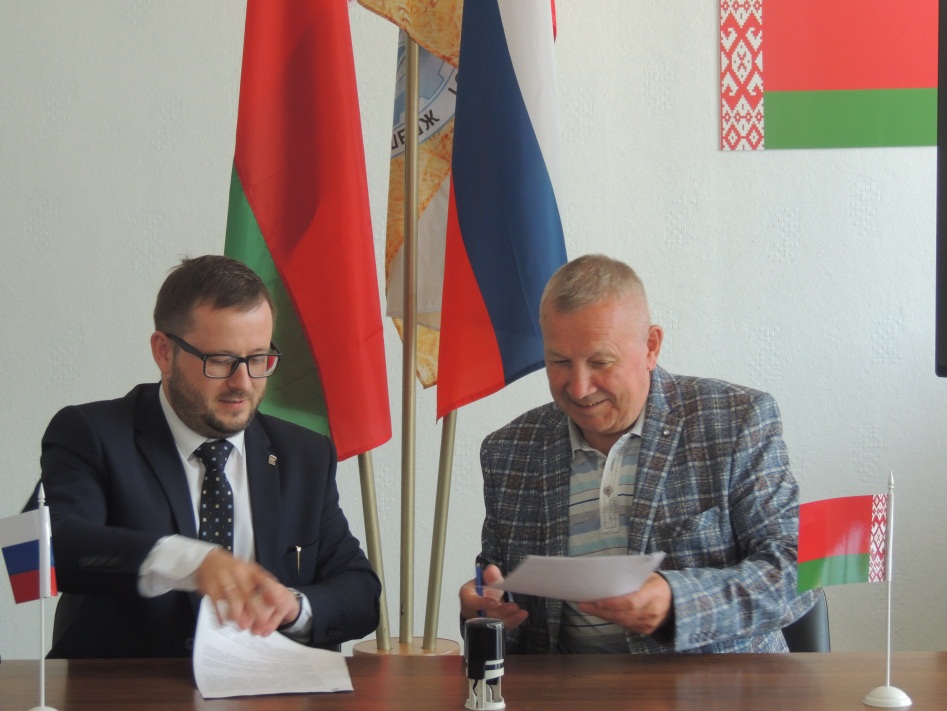 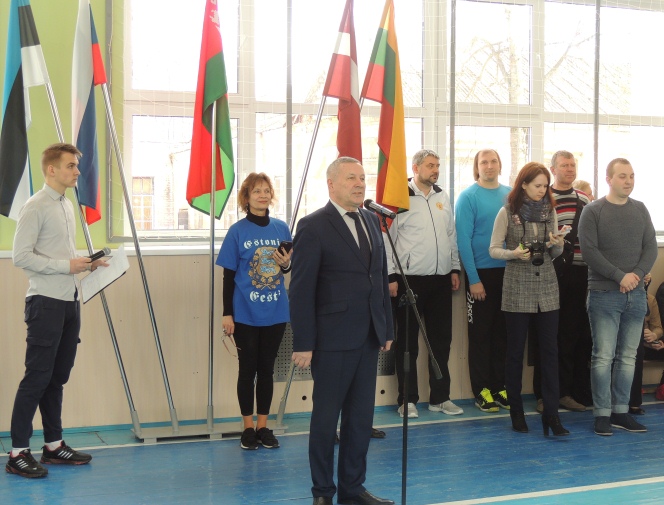 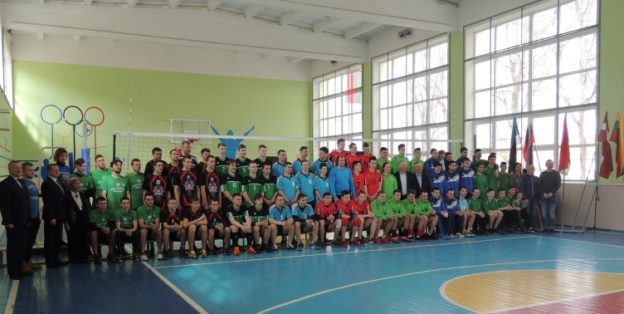 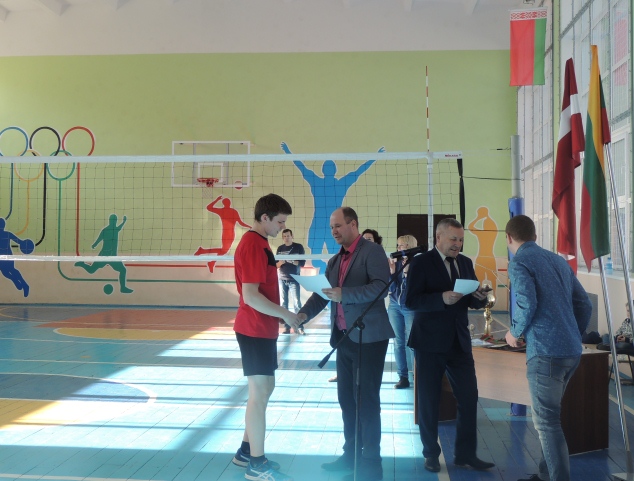 Государственная поддержка молодежи в получении образования
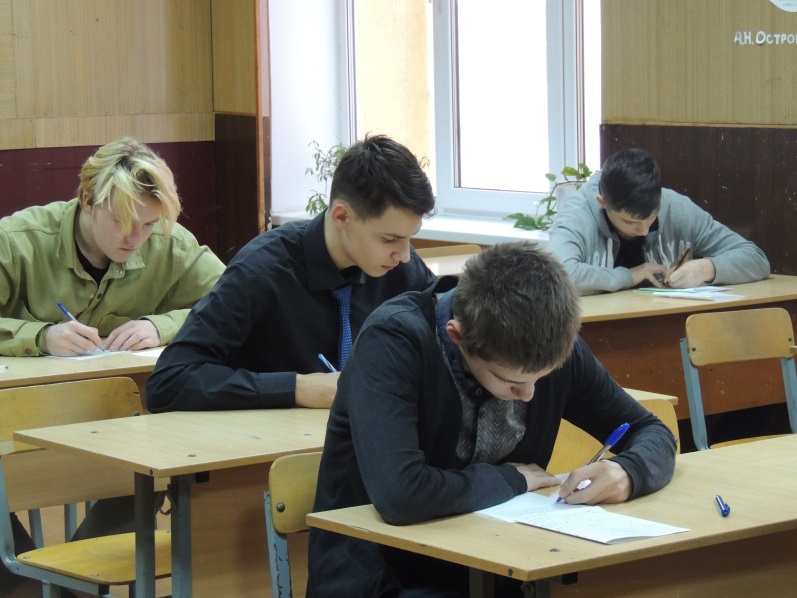 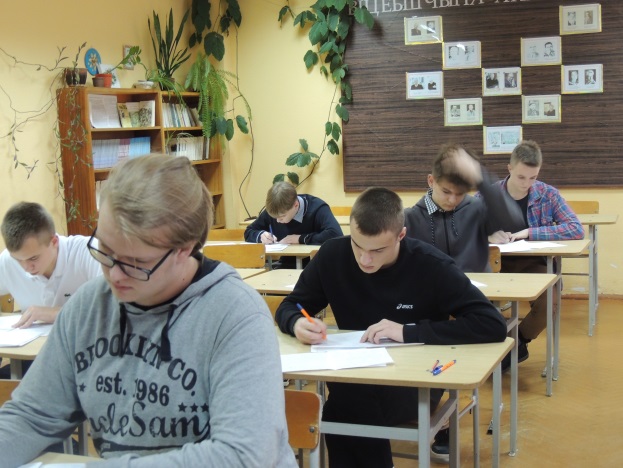 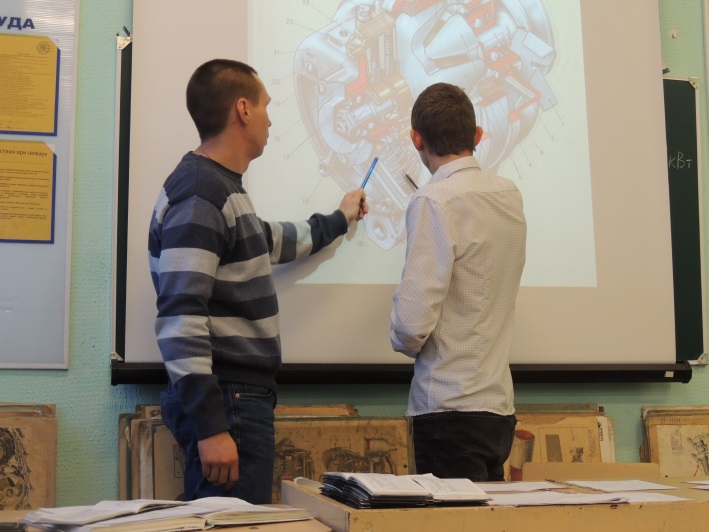 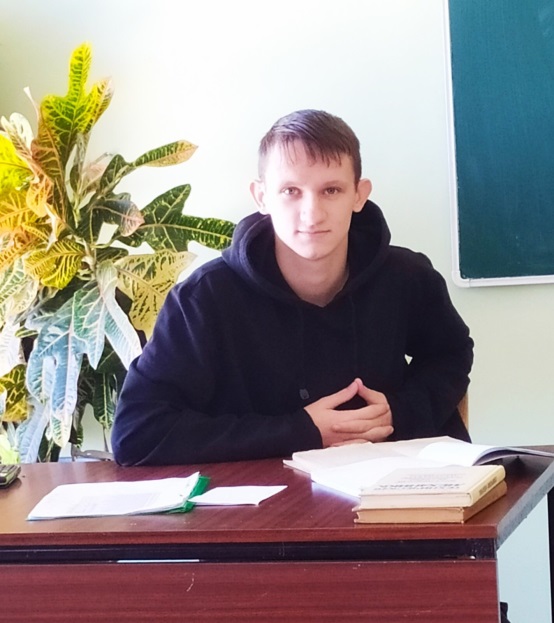 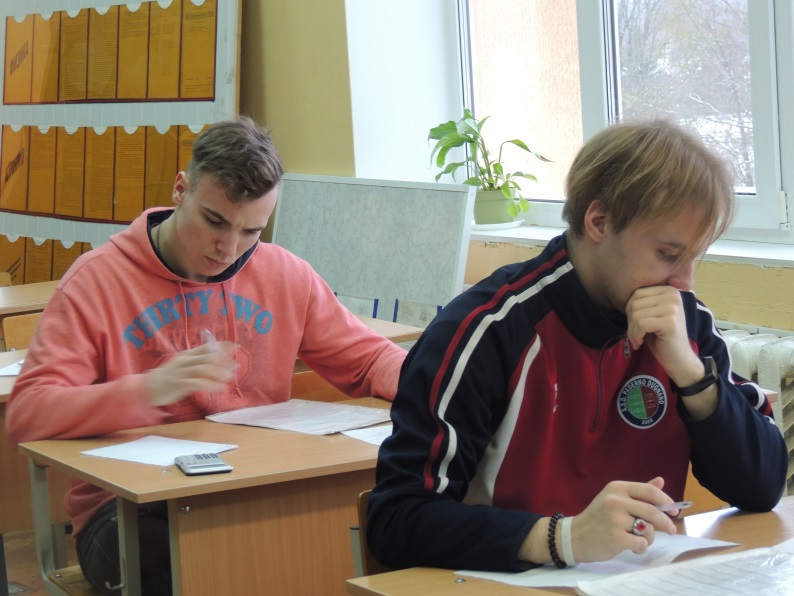 Решение актуальных вопросов молодежной политики и воспитательной работы в колледже будет осуществляться в рамках реализации подпрограммы 10 «Молодежная политика».Работа в данной сфере в 2021–2025 годах будет сконцентрирована в колледже по следующим ключевым направлениям:
героико-патриотическое и духовно-нравственное воспитание активной гражданской позиции;
общественное участие и инициатива;
профессиональная самореализация, карьерный рост, молодежное предпринимательство;
семейные ценности;
формирование здорового образа жизни;
содействие реализации права молодежи на труд, вторичная занятость молодежи, развитие студотрядовского движения.